Cybersecurity: Best Practices in Office Buildings
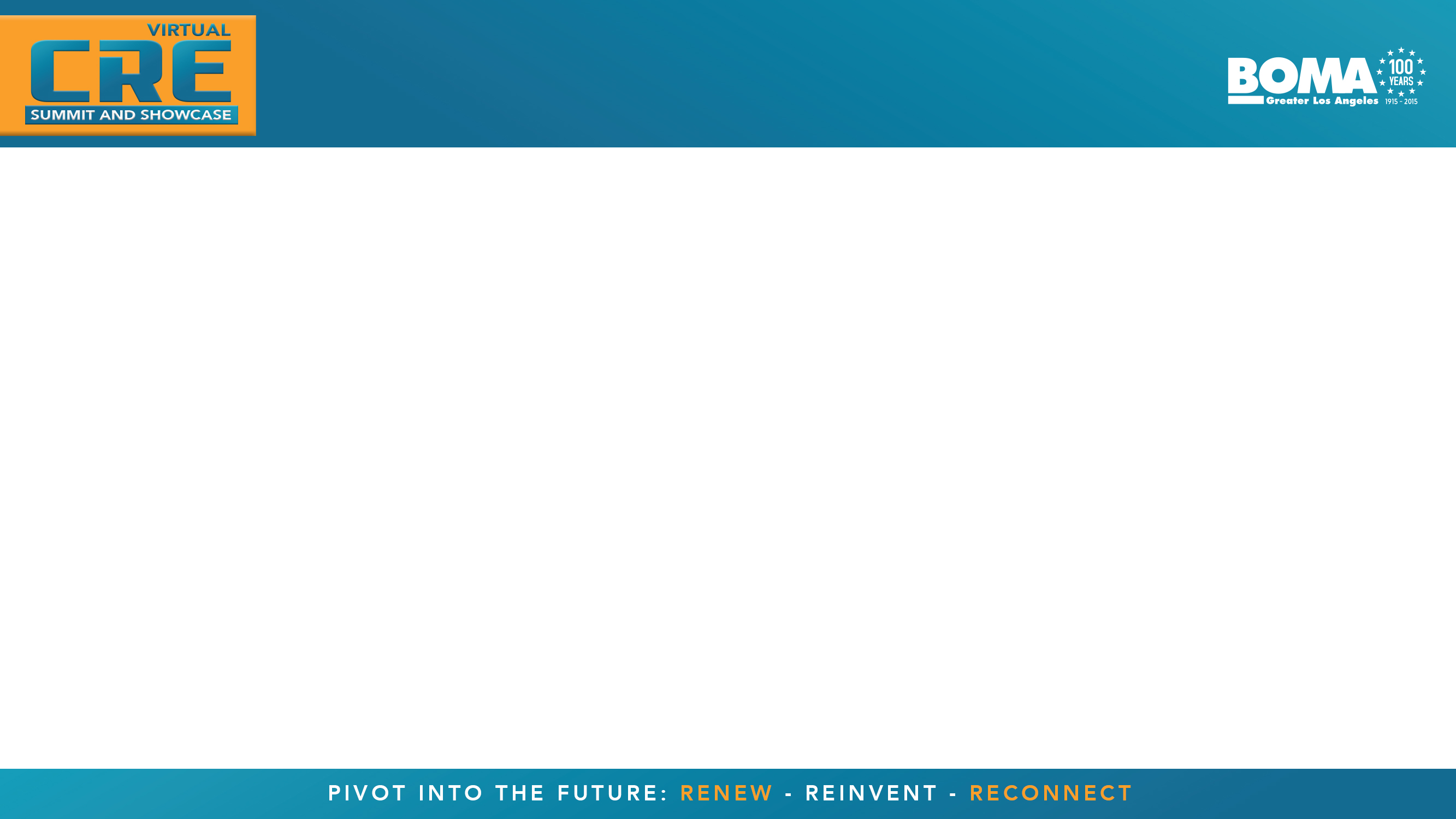 Cybersecurity: Best Practices in Office Buildings
Wednesday, October 28, 3:00 PM – 3:30 PM PT
Learning Objectives
The participant will understand the importance of cybersecurity and how it can impact a business.
The participant will be reminded of good cyber hygiene practices and what can be done to improve their current environment.
The participant will have a better understanding of building control systems, how these systems may be exposed, and what can be done to reduce the cybersecurity risk to them.
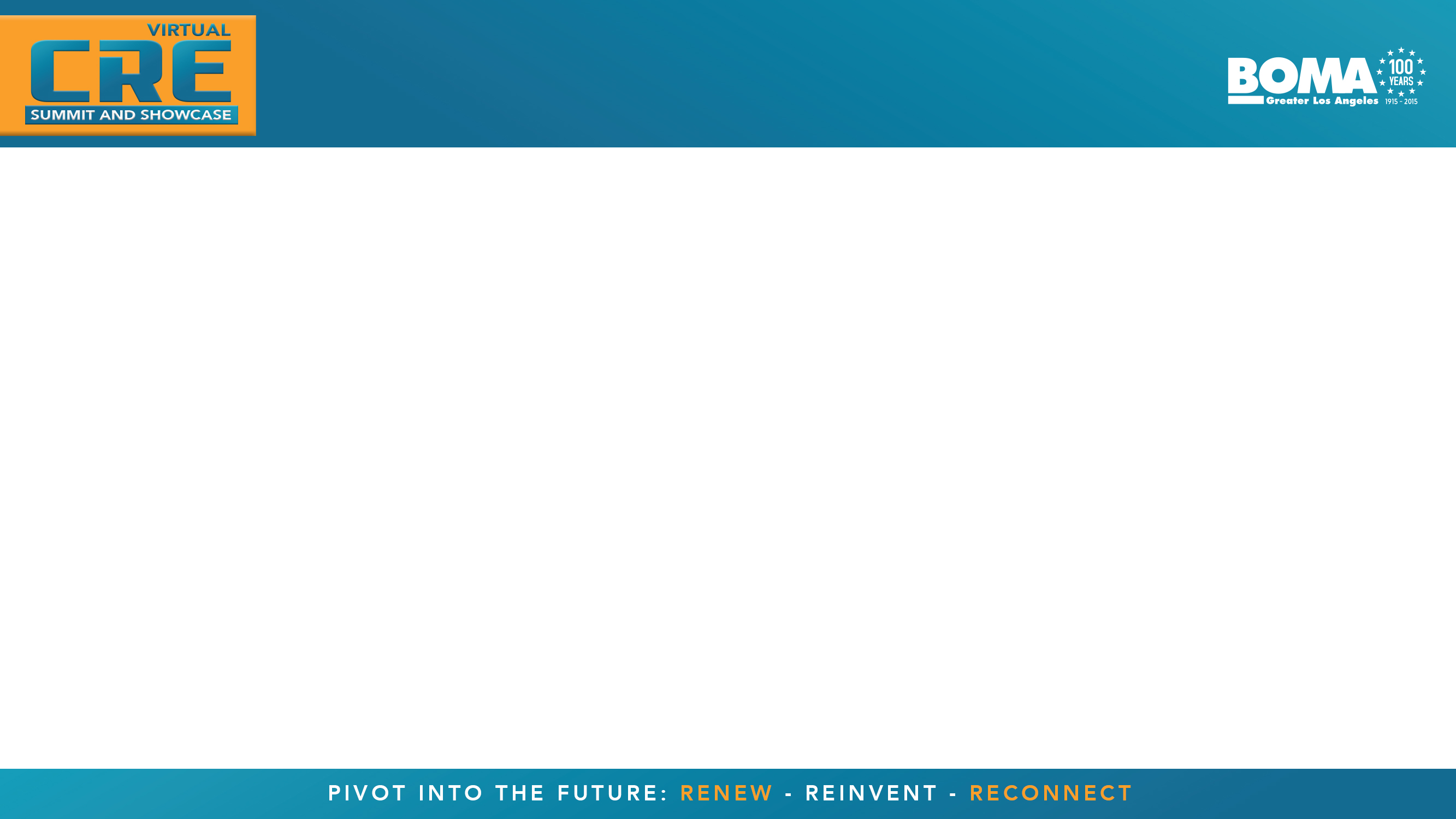 Introduction
Background
It’s the simple things
Operator/Management Exposure
Cyber Hygiene
Current Threats to Building Control Systems (BCS)
What is the “Norm”
Easy, Low Cost Wins
Wrap-up
Discussion / Q&A
Background
Cybersecurity is the state or process of protecting and recovering computer systems, networks, devices, and programs from any type of cyber attack. Cyber attacks are an increasingly sophisticated and evolving danger to sensitive data, as attackers employ new methods powered by social engineering and artificial intelligence to circumvent traditional security controls. 
	https://www.upguard.com/blog/cybersecurity-important 


Lack of focus on cybersecurity can damage a business: economic costs, reputational costs, regulatory costs
It’s the simple things
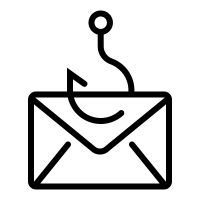 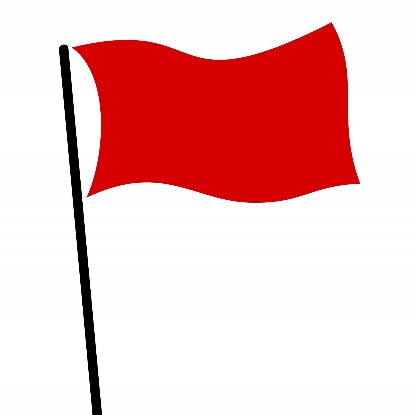 Phishing
Poor grammar
Logo use
Request from manager
Wire transfer requests
Protect mobile device
Lock codes
Review apps- Look at where data is going
Ability to remote wipe
Accounts
MFA
Don’t mix personal and business email
Social Media information
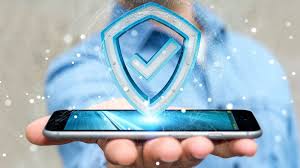 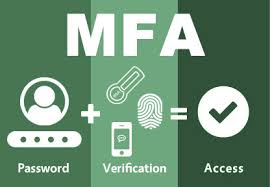 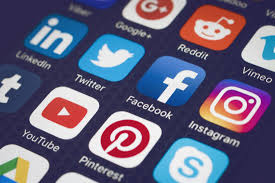 Operator/Management Exposure
Keep software updated 
Password management
Network access (Who, VPN, wireless routers, open ports, etc.)
Unsecured network usage (free? WiFi)
Data security threats – data breaches, phishing, etc.
Who can access your systems?
Vet your vendors – assessment process
More in Depth Cyber Hygiene
A Baseline Set of Practices Cybersecurity hygiene - managing the most common and pervasive cybersecurity risks 
Identify and prioritize key organizational services, products and their supporting assets. 
Identify, prioritize, and respond to risks to the organization’s key services and products. 
Establish an incident response plan. 
Conduct cybersecurity education and awareness activities. 
Establish network security and monitoring. 
Control access based on least privilege and maintain the user access accounts. 
Manage technology changes and use standardized secure configurations. 
Implement controls to protect and recover data. 
Prevent and monitor malware exposures. 
Manage cyber risks associated with suppliers and external dependencies. 
Perform cyber threat and vulnerability monitoring and remediation. 

https://resources.sei.cmu.edu/asset_files/Presentation/2017_017_001_508771.pdf
CIS, NIST, CMU SEI
Real World Example - External
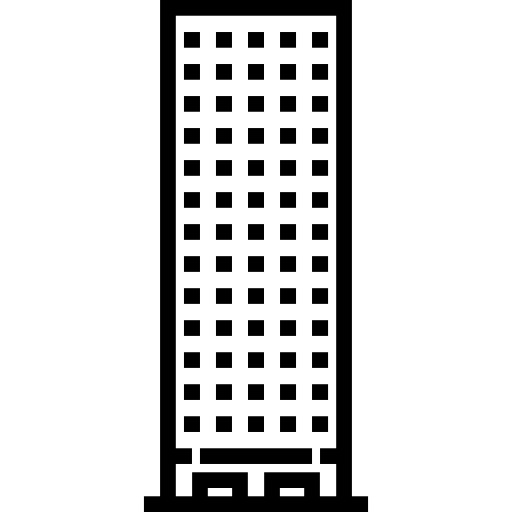 Parking Printer Emptied Building
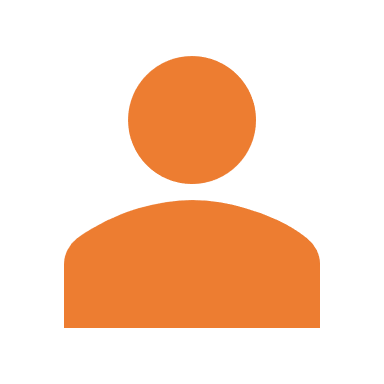 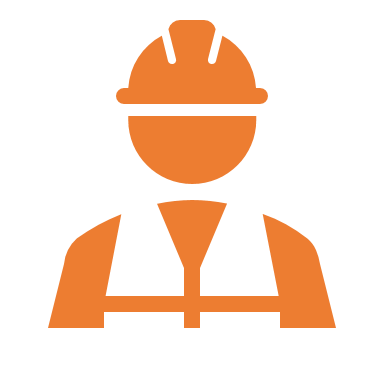 Multiple Floors Affected
Multi-tenant commercial real estate
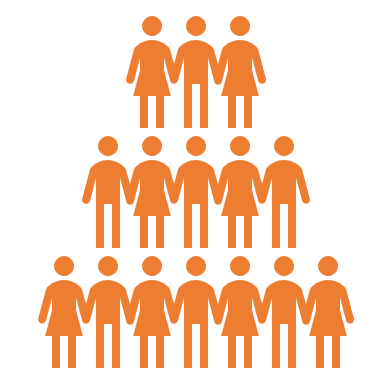 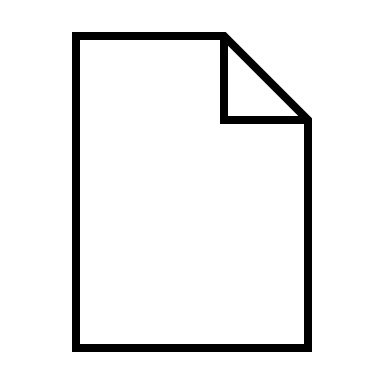 Occupants Evacuated
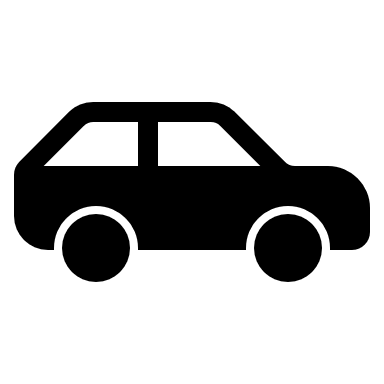 2 high value target tenants
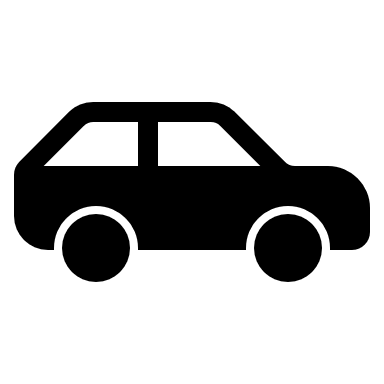 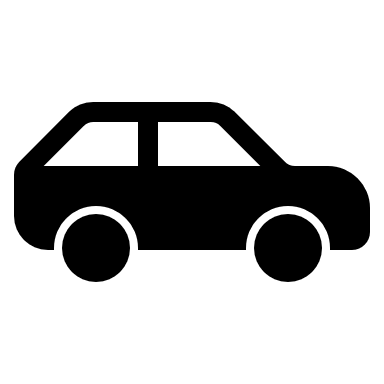 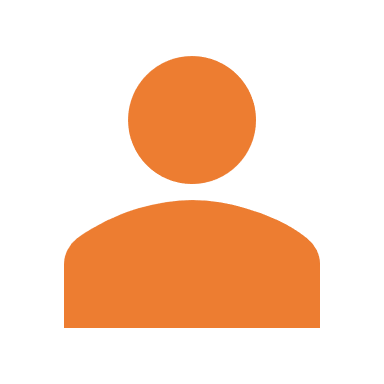 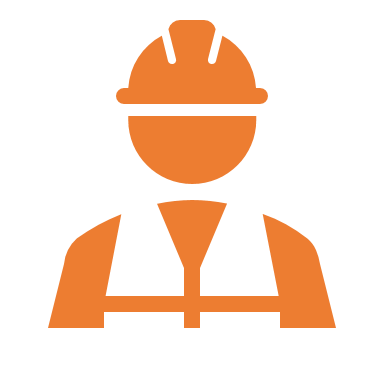 Hours Lost Productivity
Vendor Responsible
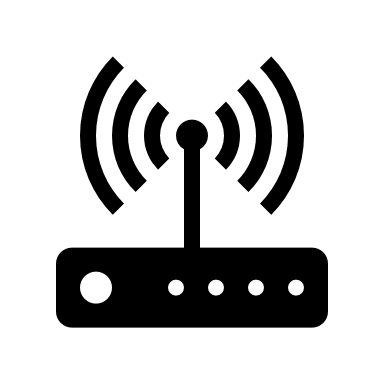 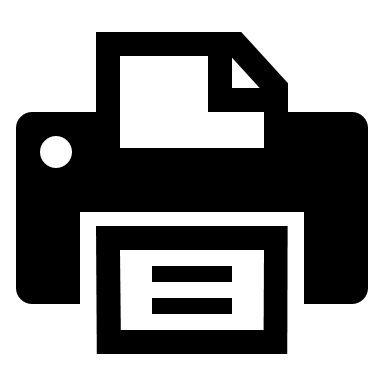 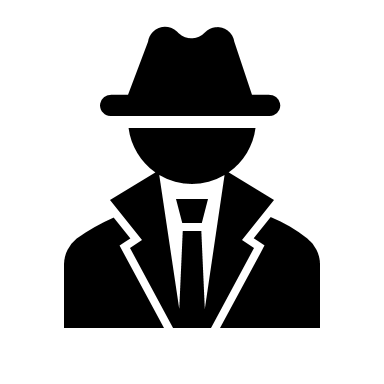 Printer
Wireless
Printed
Message
Real World Example - External
Ransomware & Attack
Long Recovery
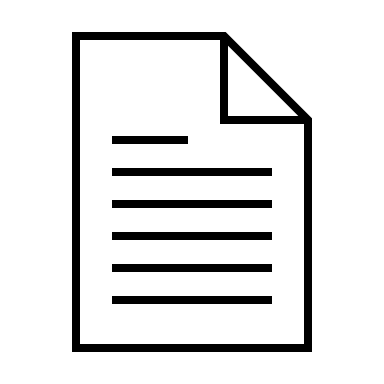 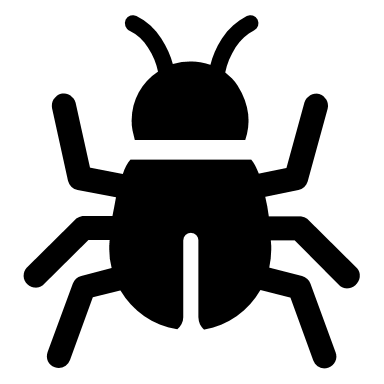 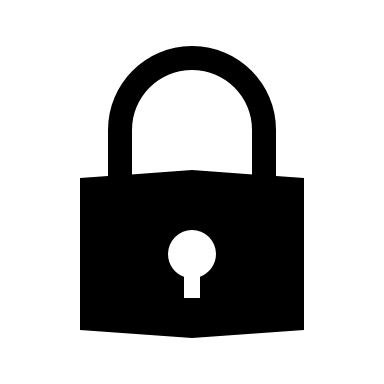 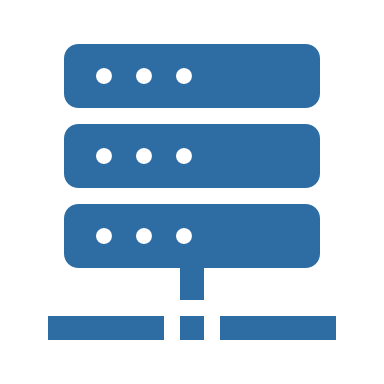 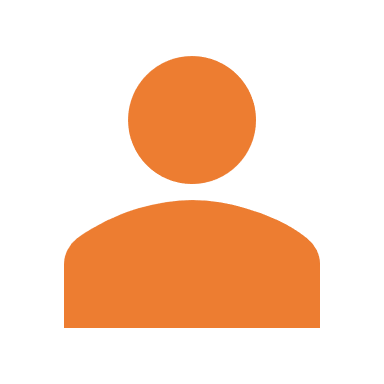 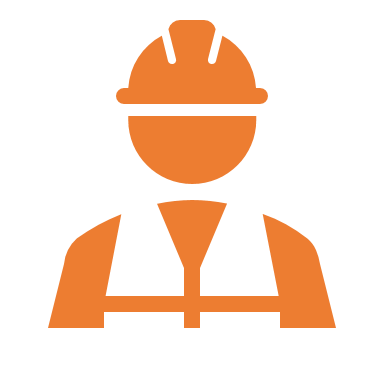 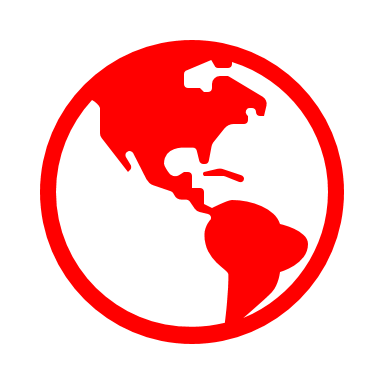 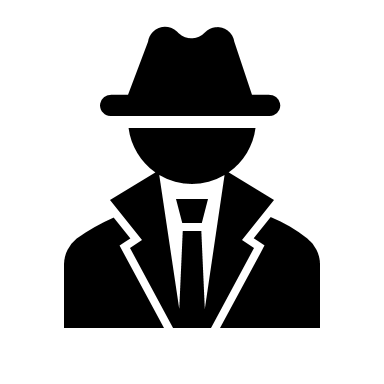 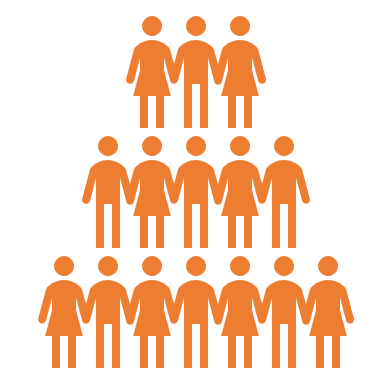 Public IP
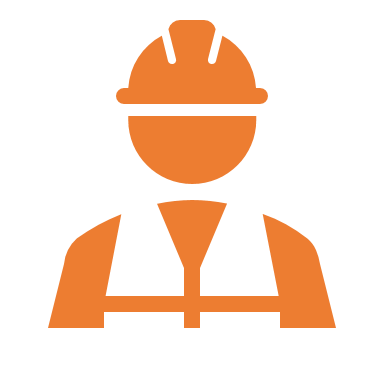 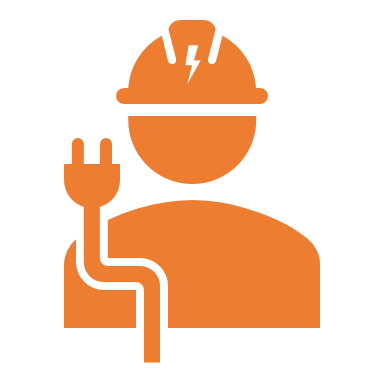 Real World Example - Internal
Fired Employee Credential Removed
Over 100 Buildings Offline
SUPERVISORY
CONTROLLER
SUPERVISORY
CONTROLLER
SUPERVISORY
CONTROLLER
SUPERVISORY
CONTROLLER
SUPERVISORY
CONTROLLER
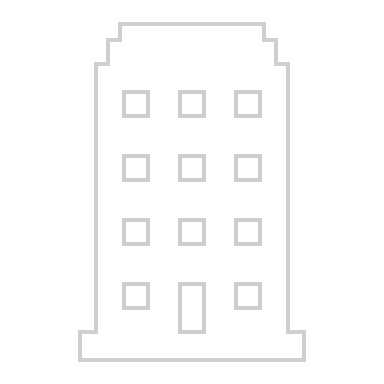 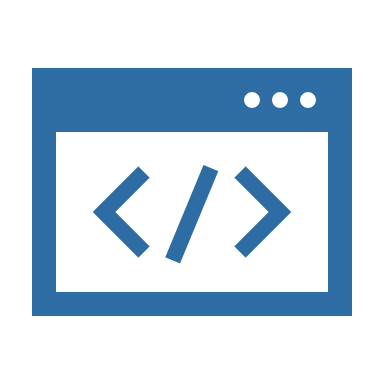 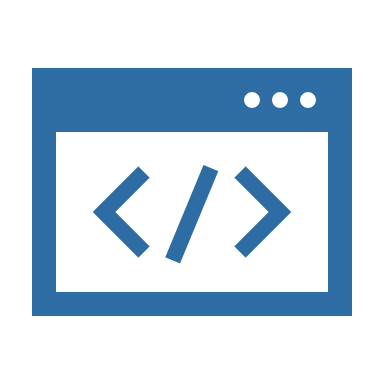 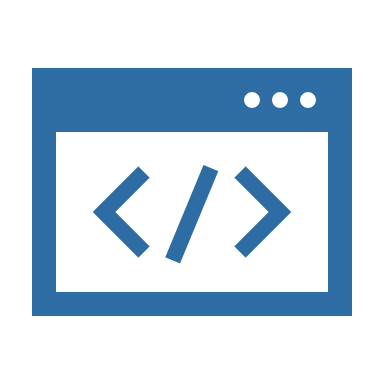 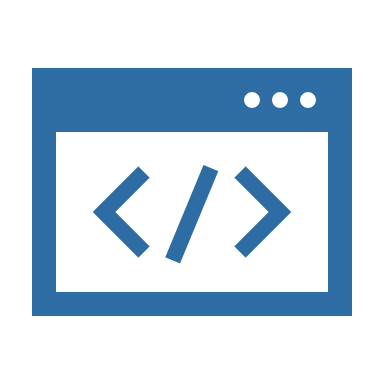 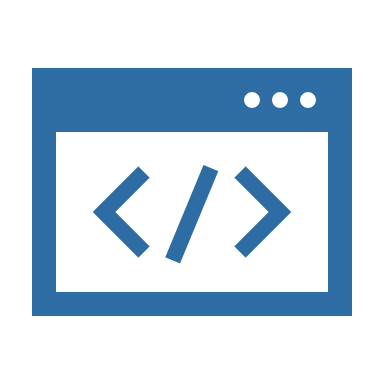 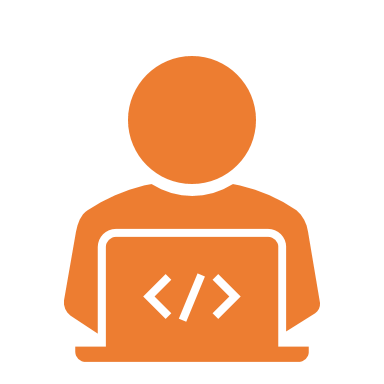 Application
Application
Application
Application
Application
Building 1
APPLICATION
HOST
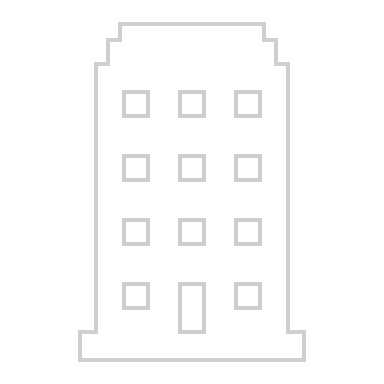 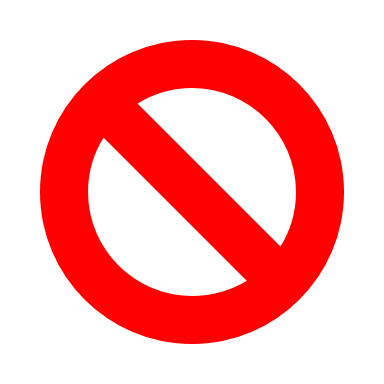 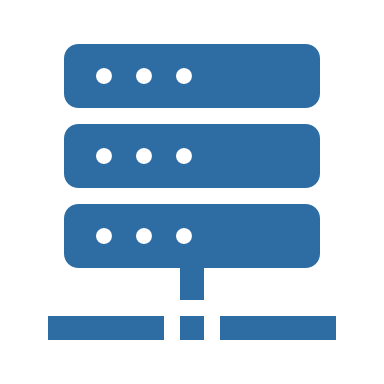 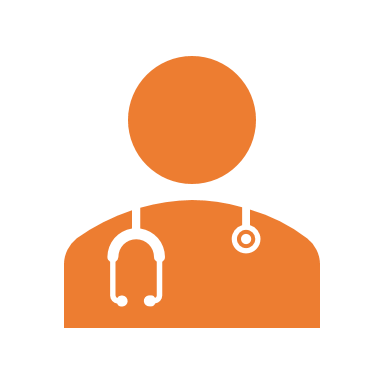 Building 50
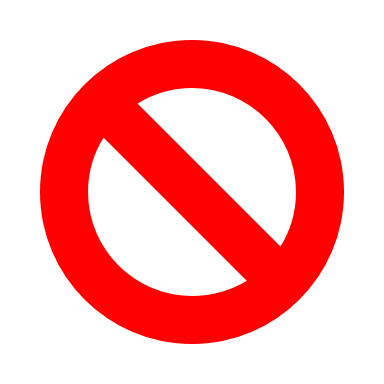 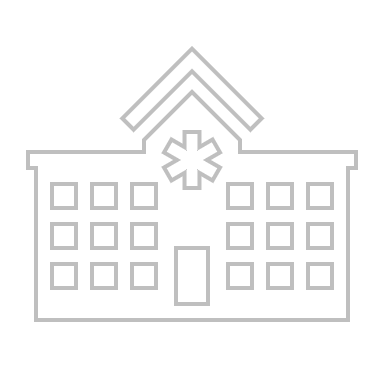 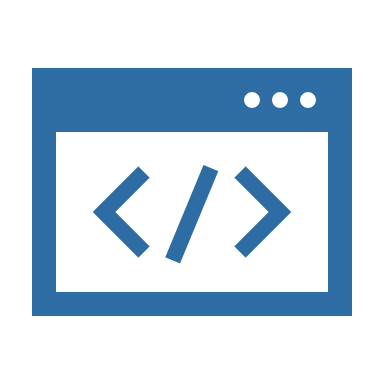 Application
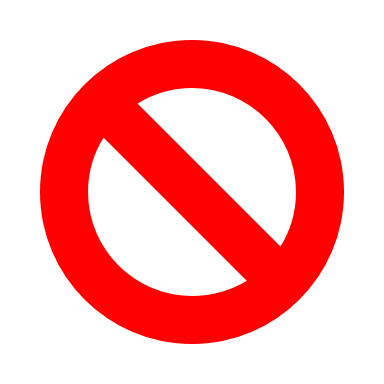 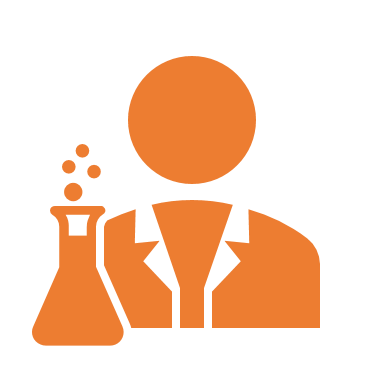 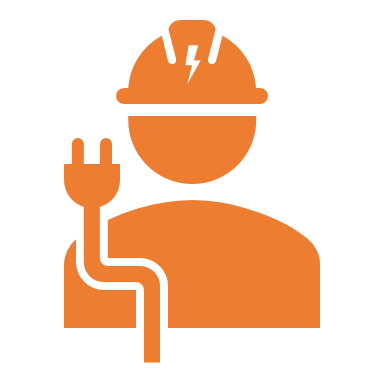 HQ
Building 100
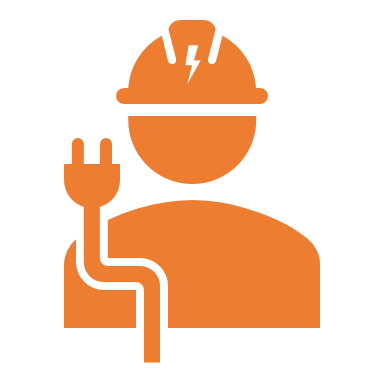 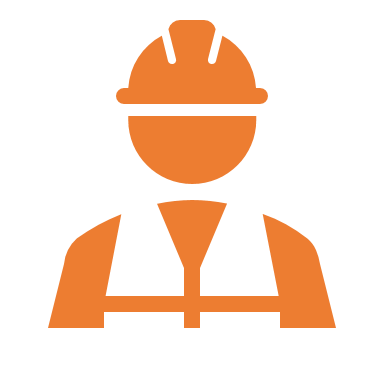 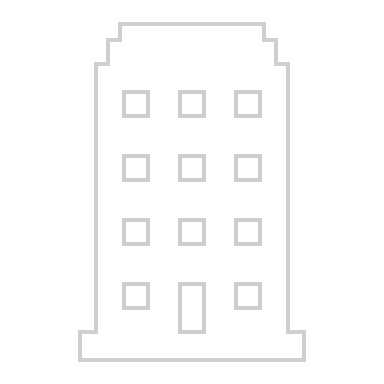 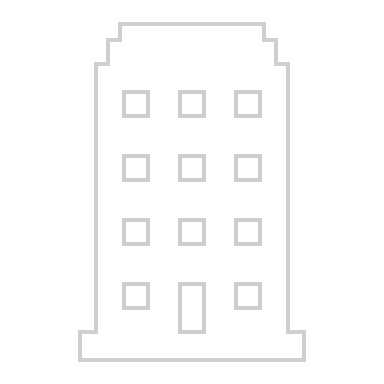 Building 300 +
Building 150
Real World Example - Internal
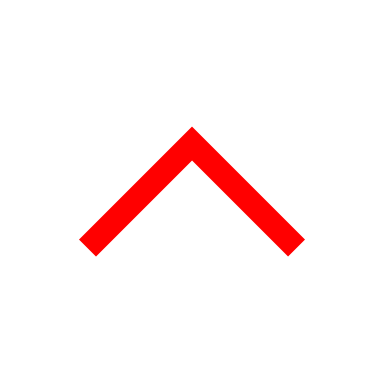 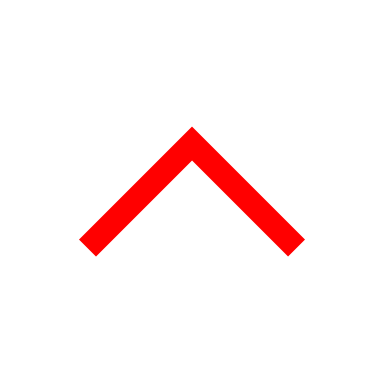 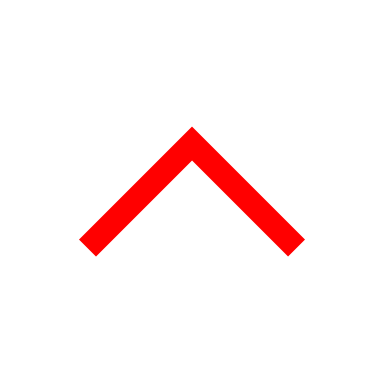 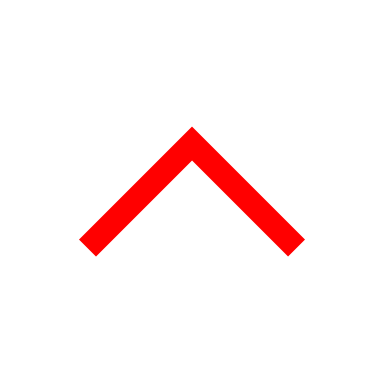 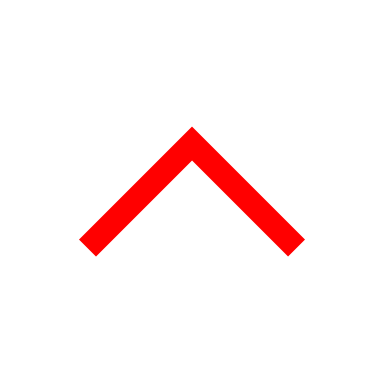 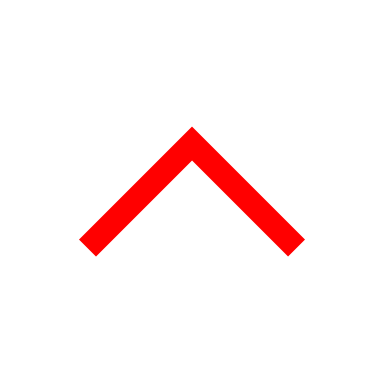 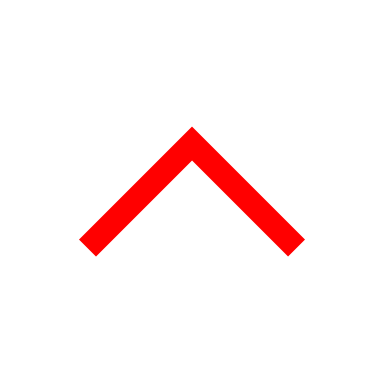 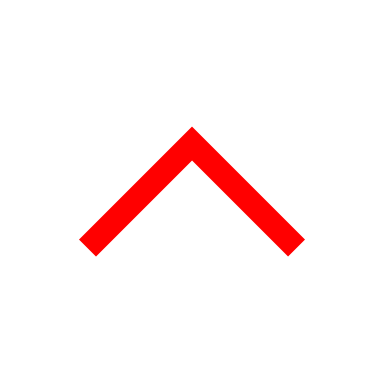 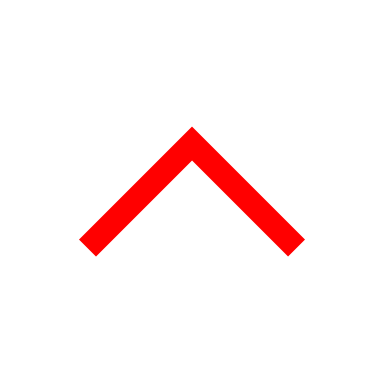 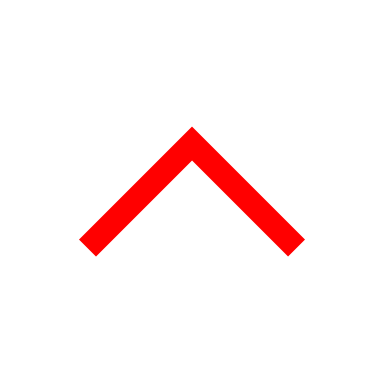 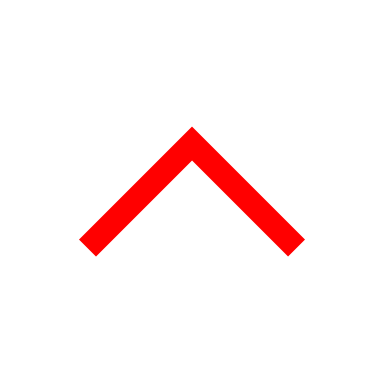 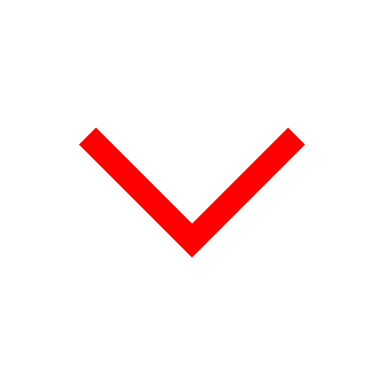 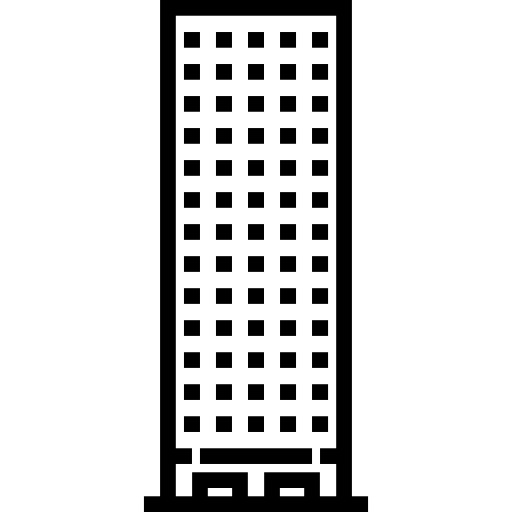 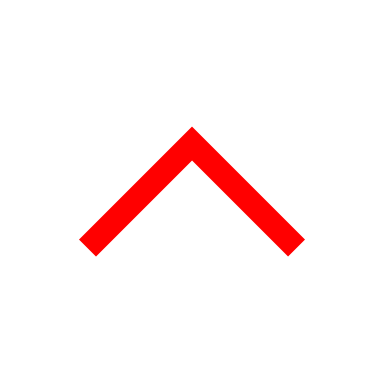 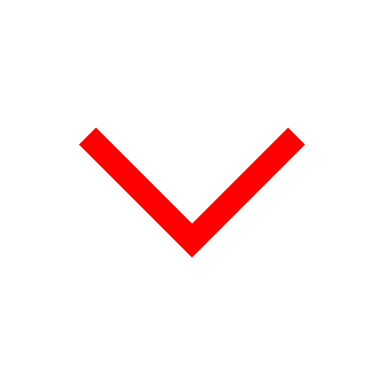 Vulnerability Scan on Newly Commissioned Building
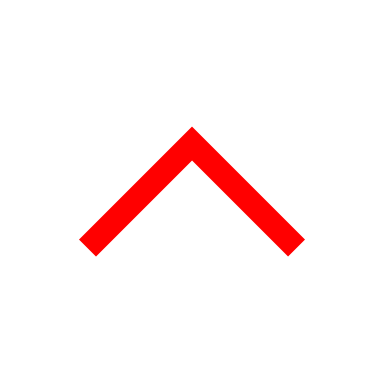 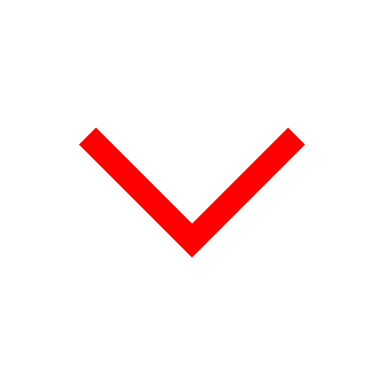 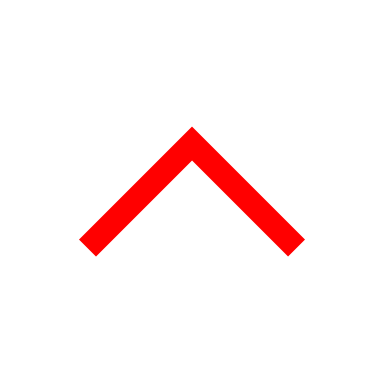 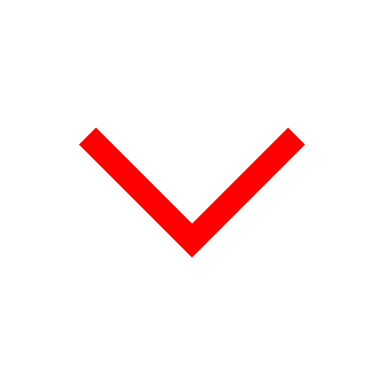 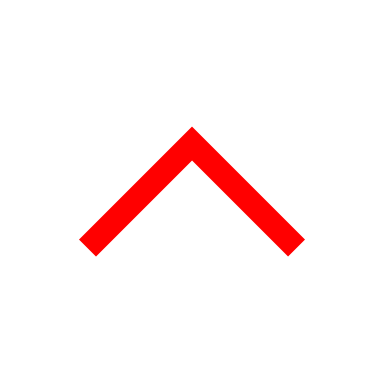 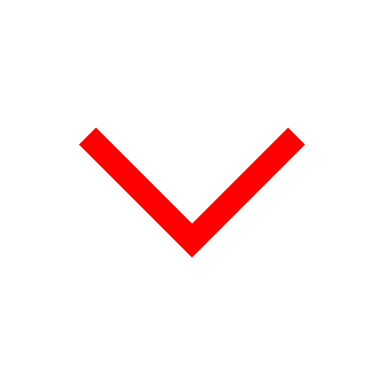 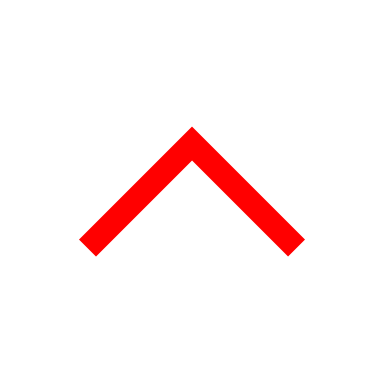 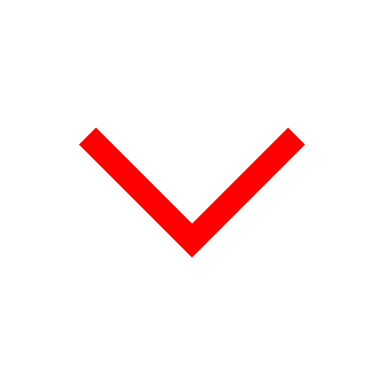 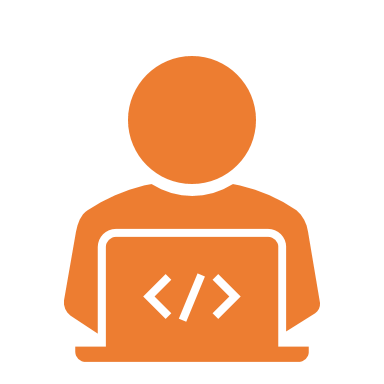 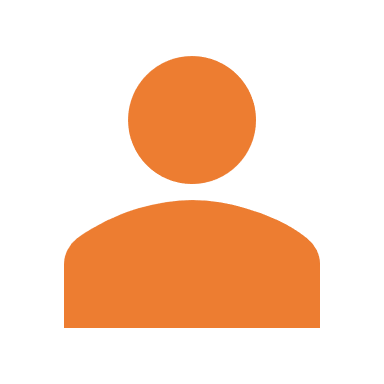 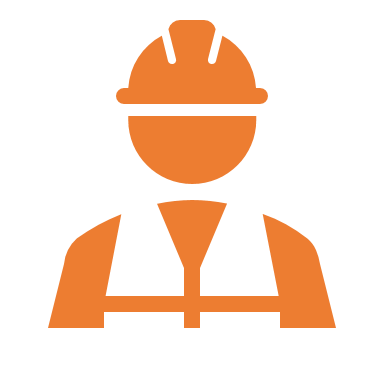 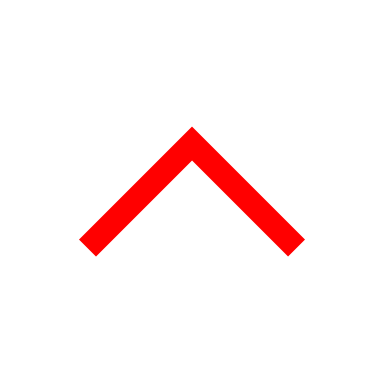 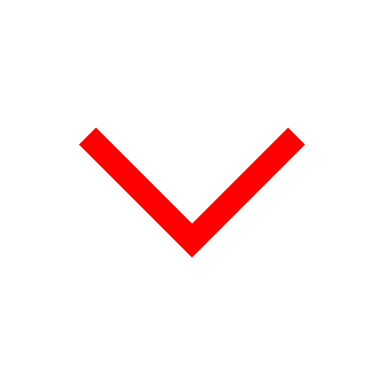 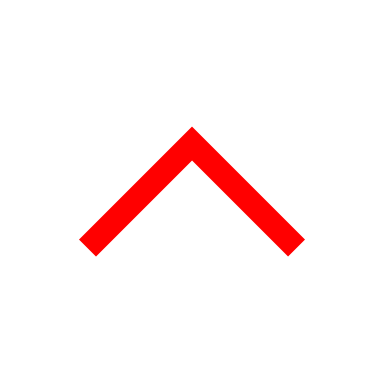 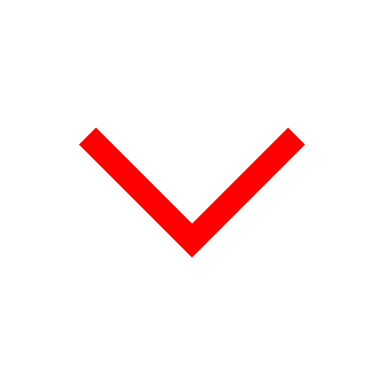 IT Vulnerability
Scan
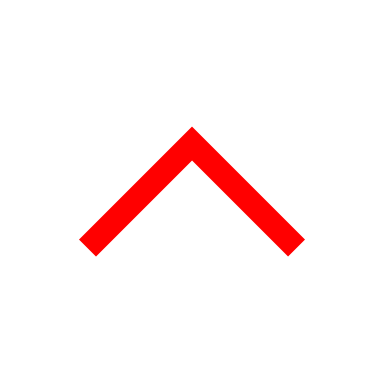 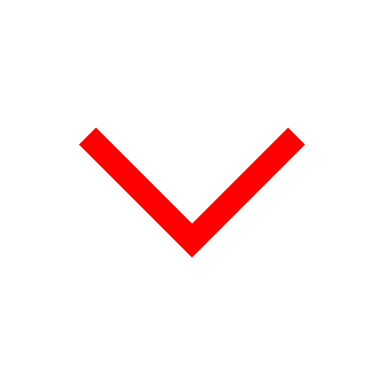 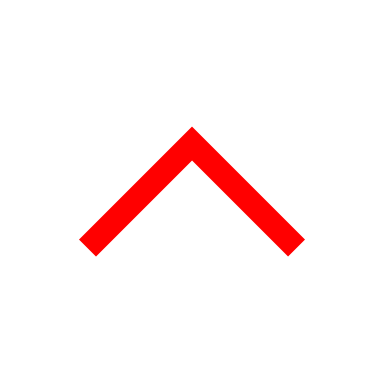 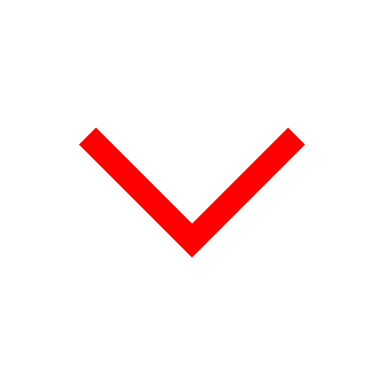 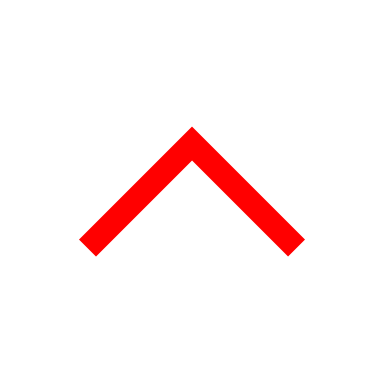 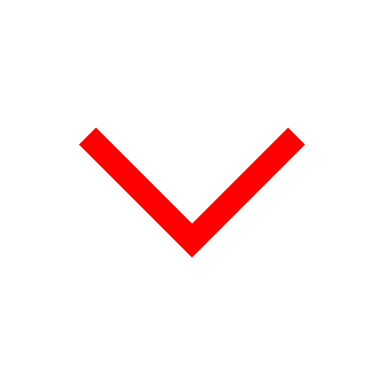 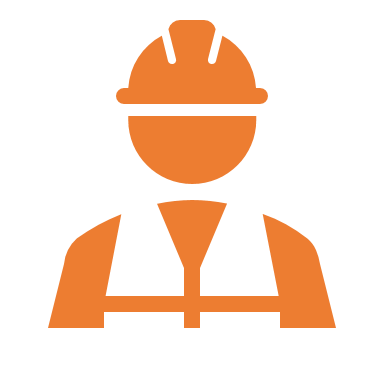 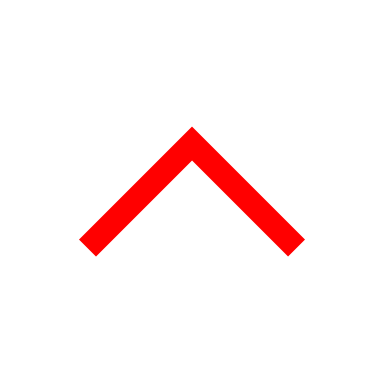 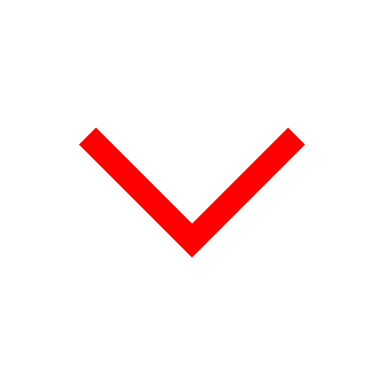 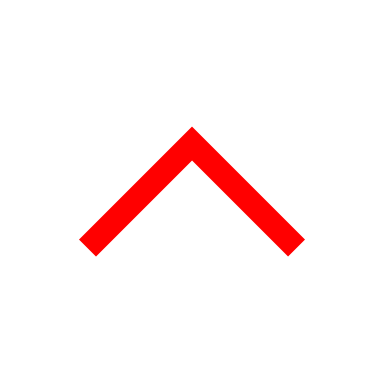 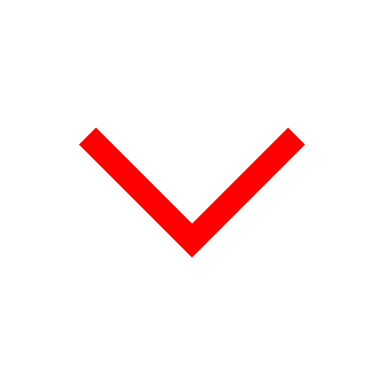 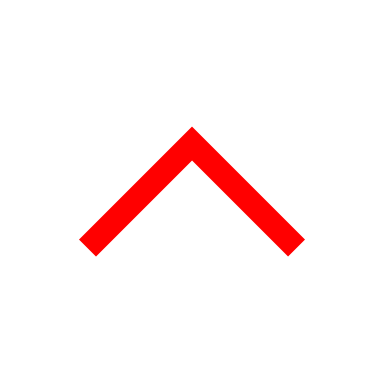 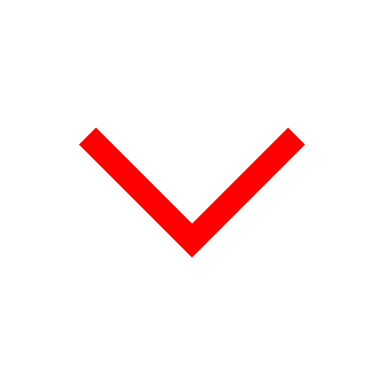 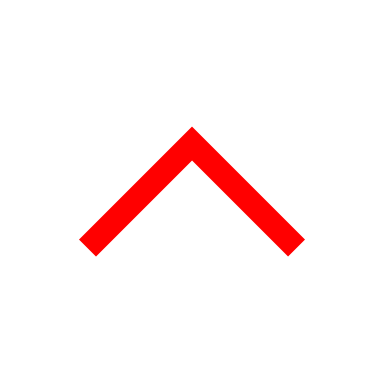 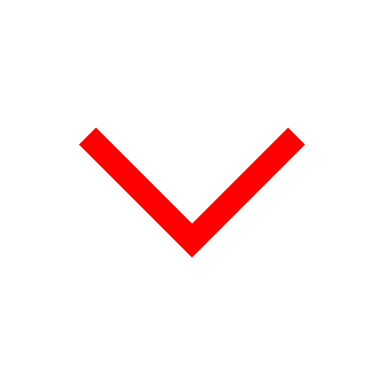 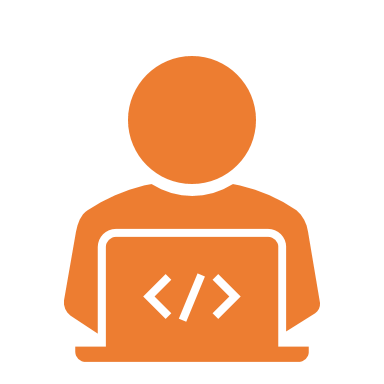 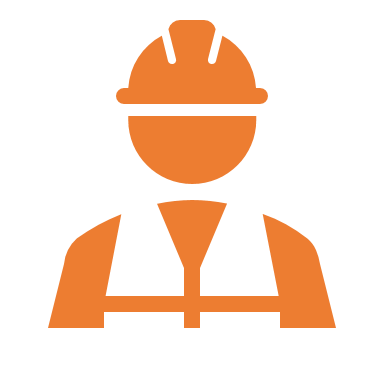 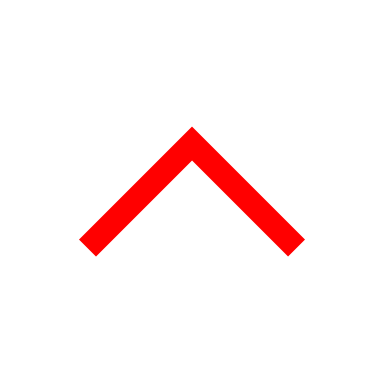 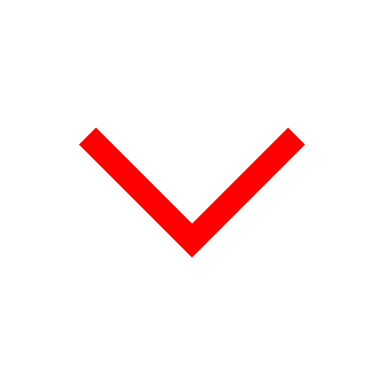 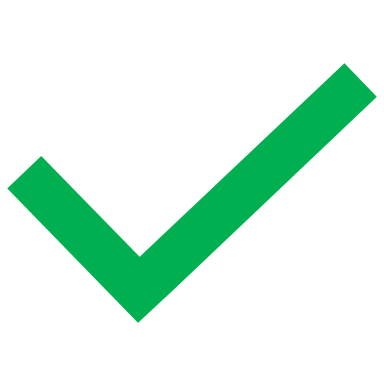 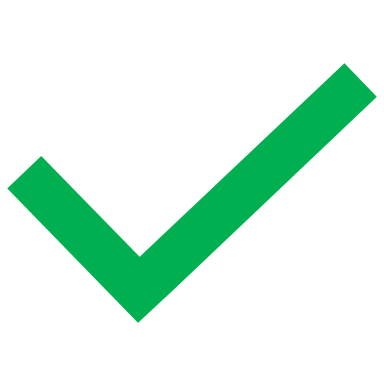 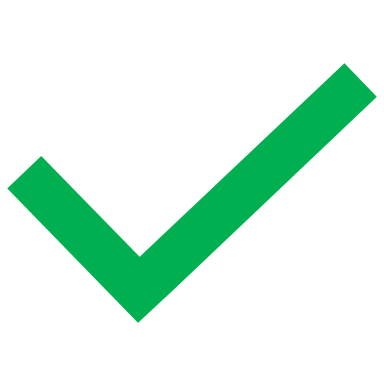 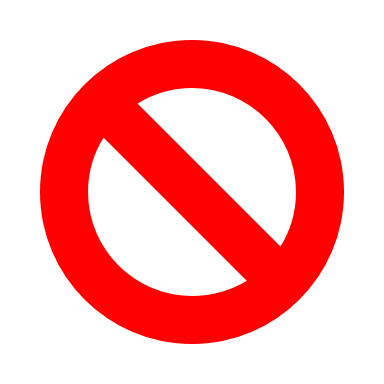 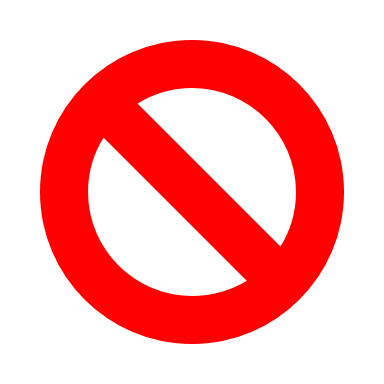 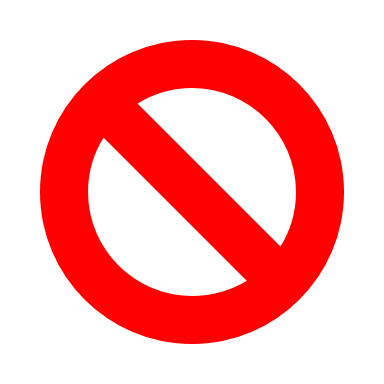 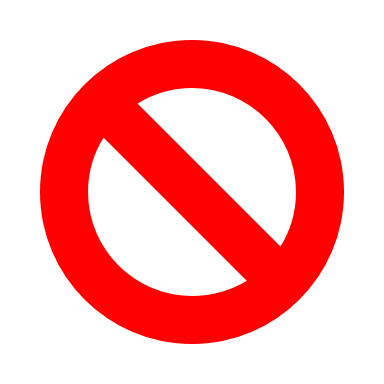 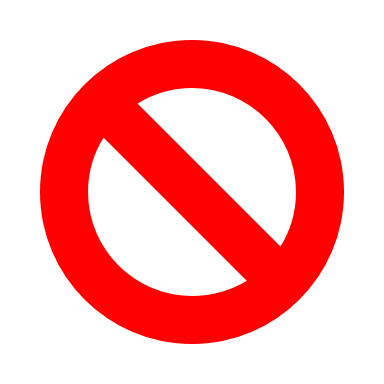 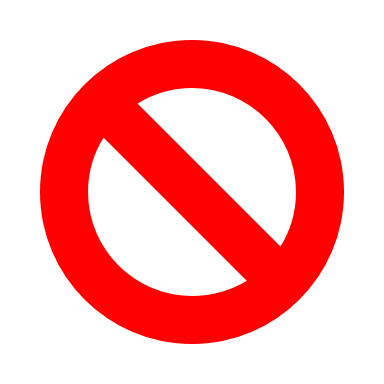 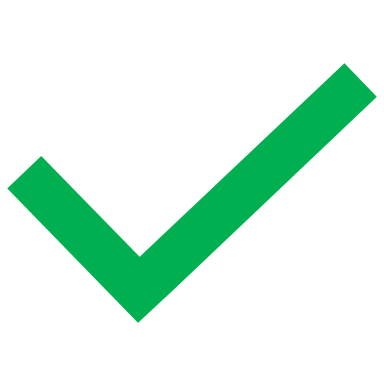 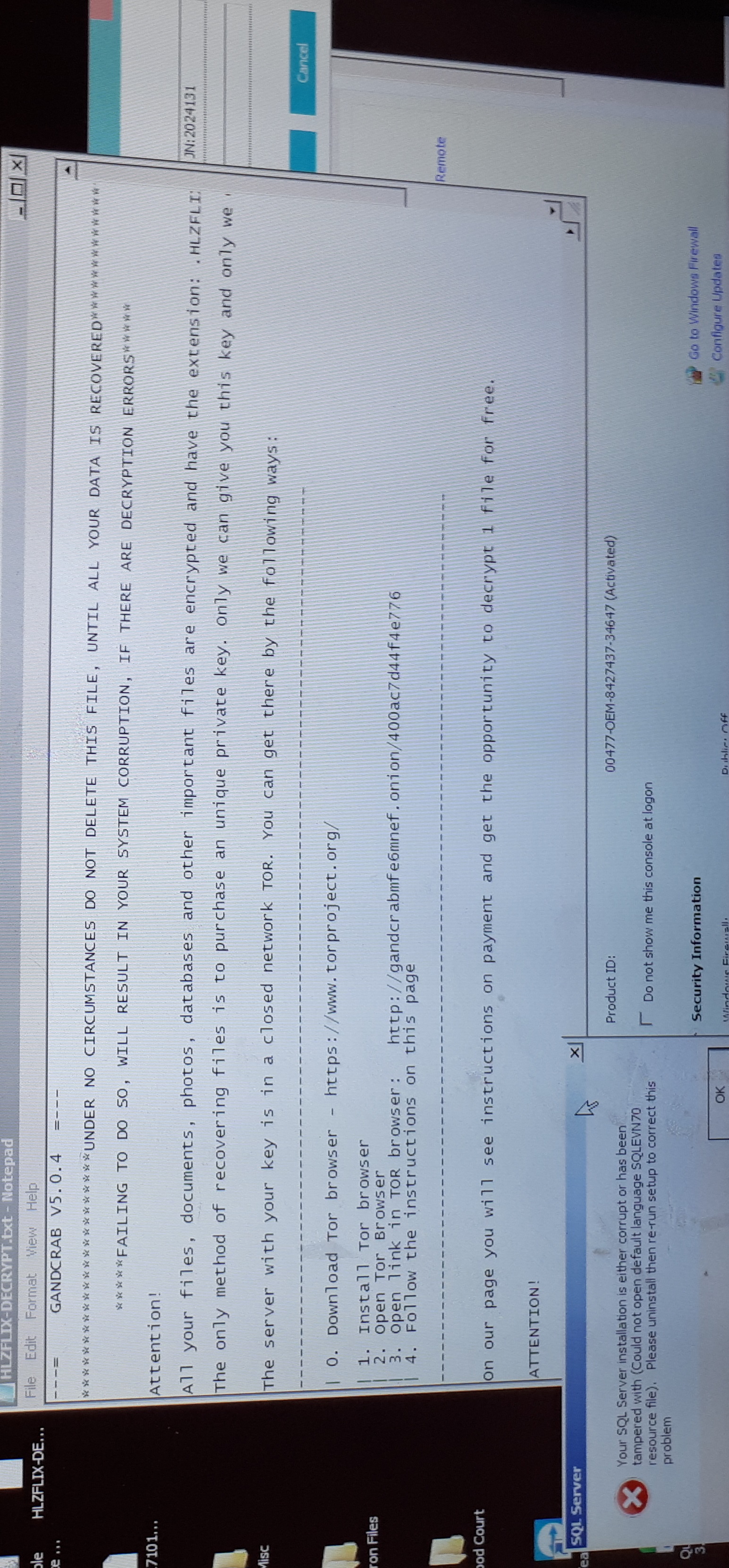 Ransomware #1 Threat
Attacks Are Increasing
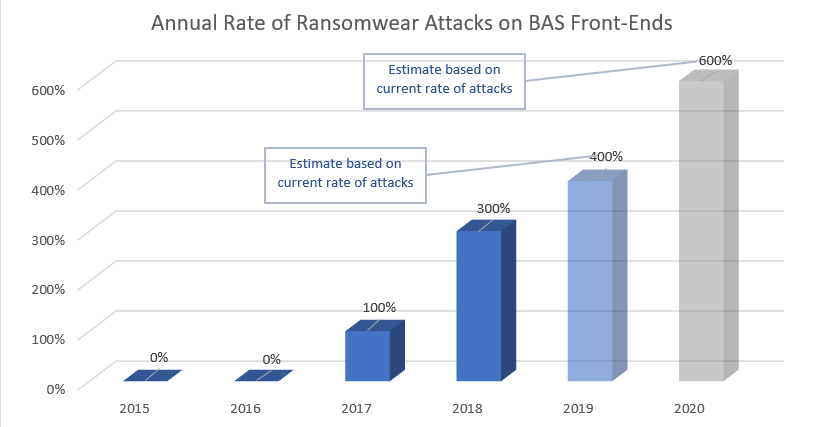 Typical Findings - Insecure
Engineers Office
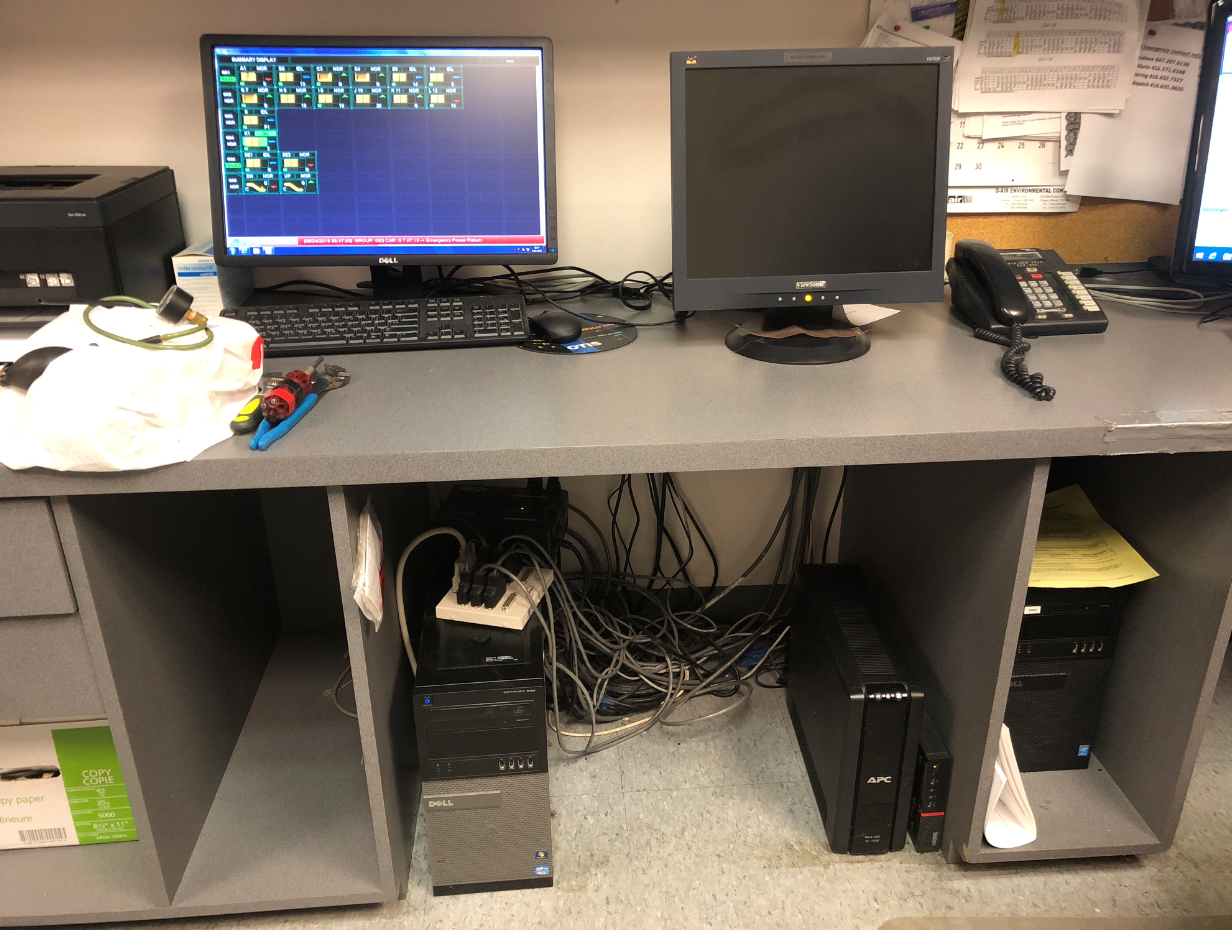 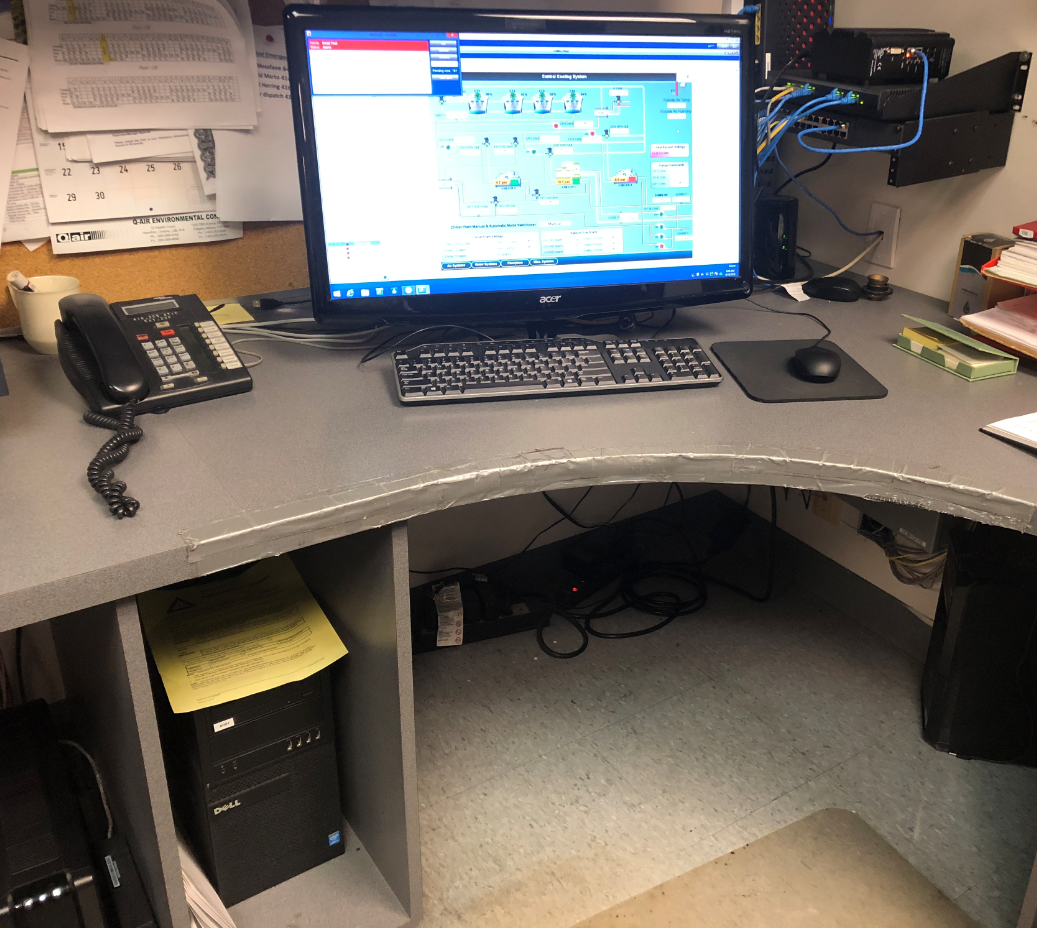 Logged in and unrestricted use by anyone. Shared user account and activity not monitored.
Typical Findings – Personal Use
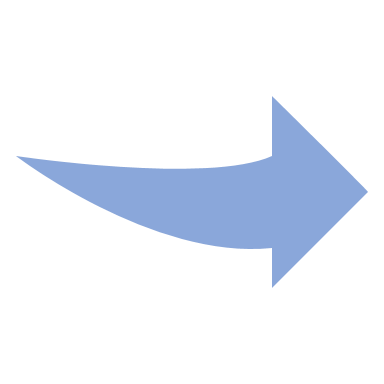 Located in a “Secure” Rack
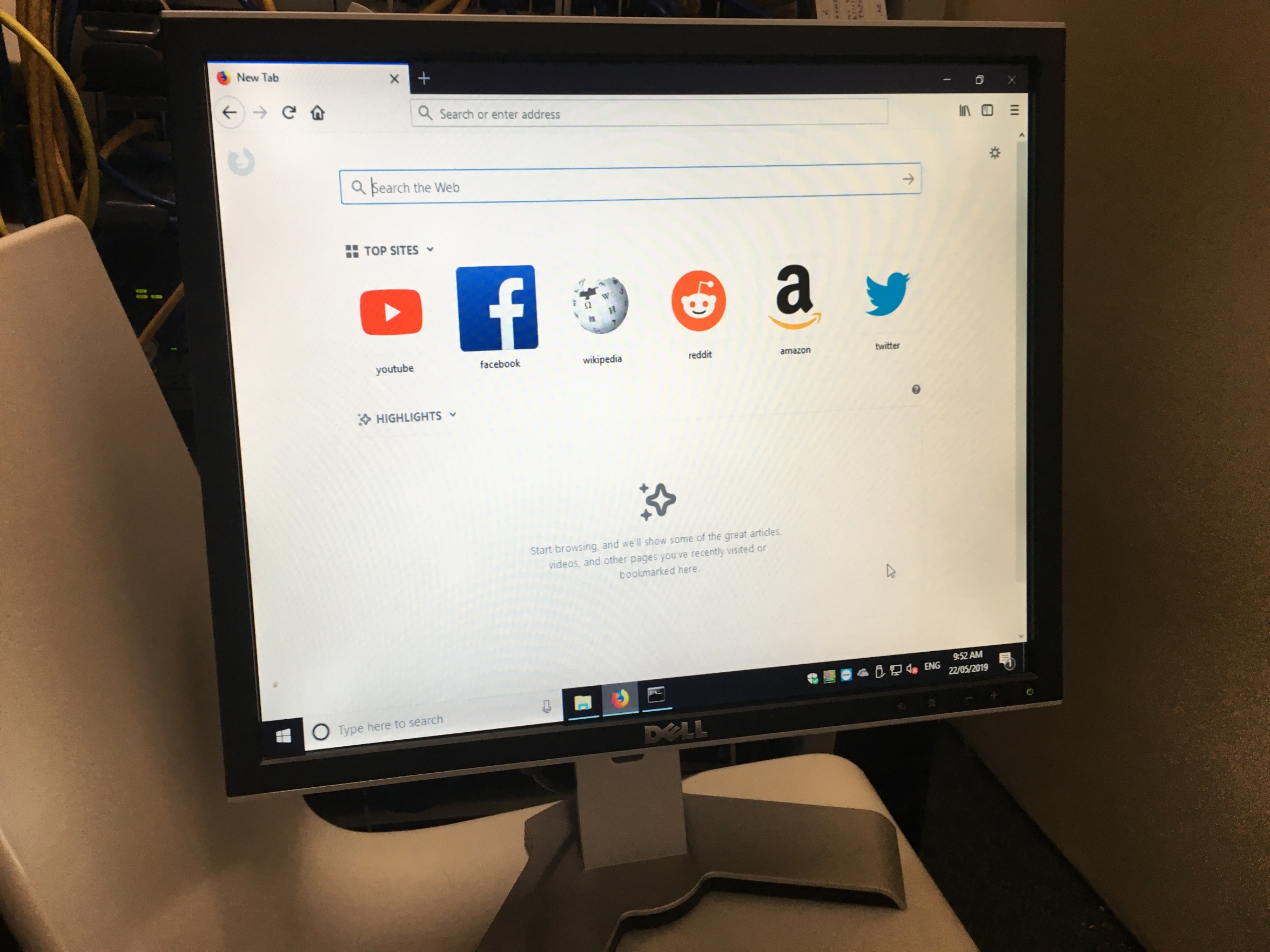 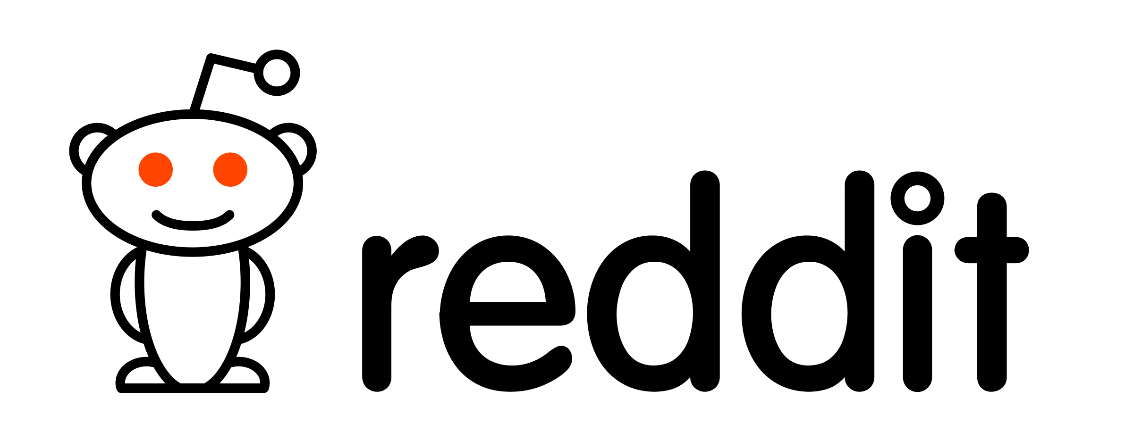 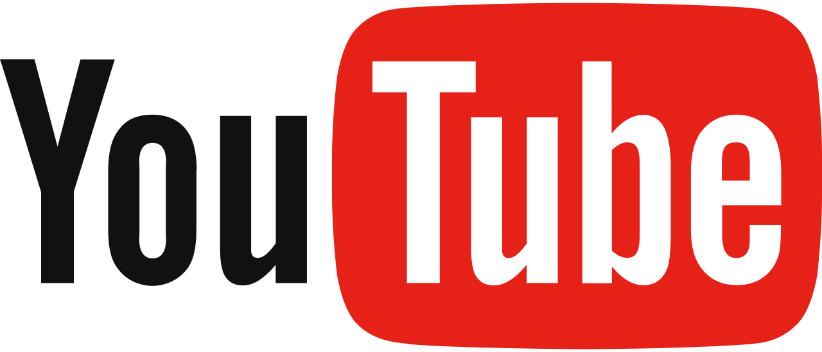 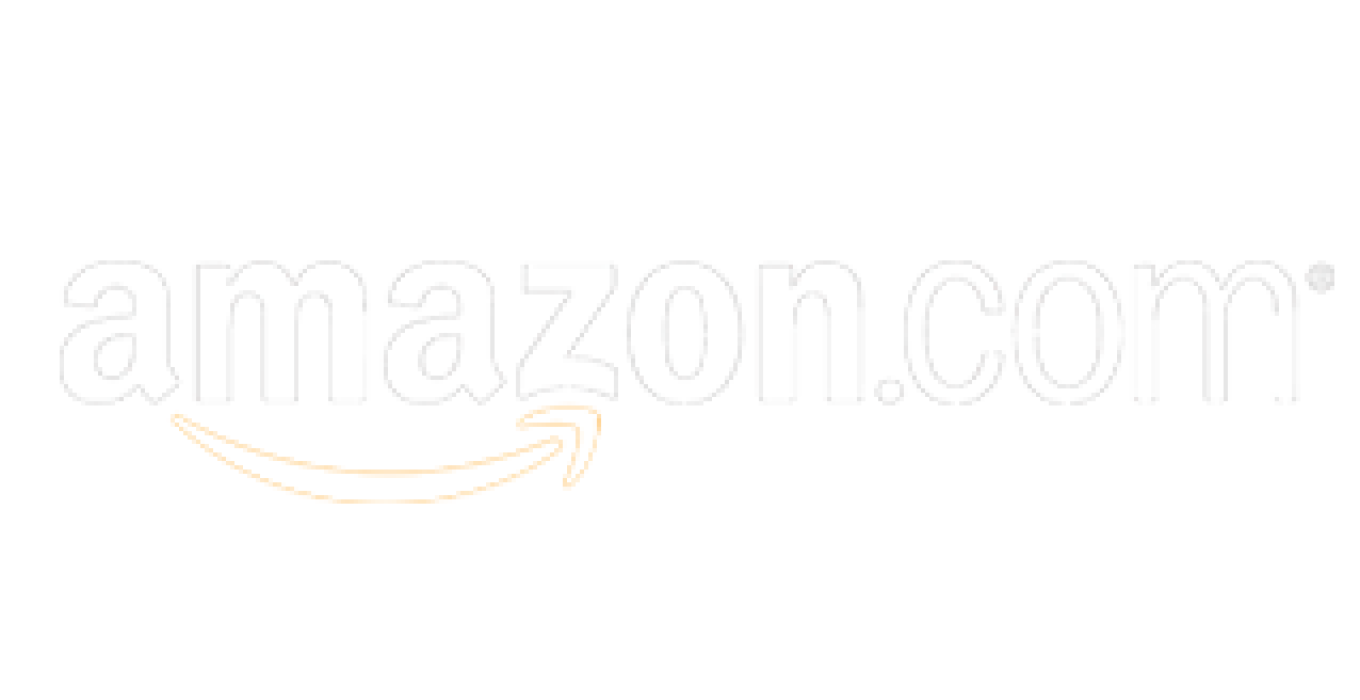 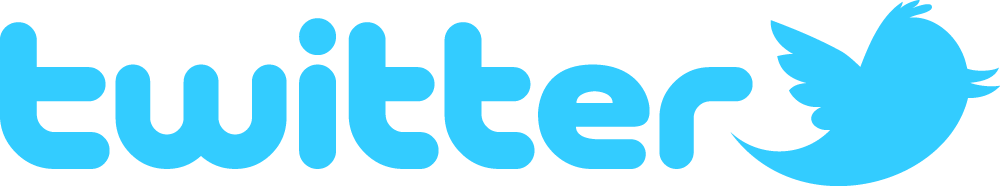 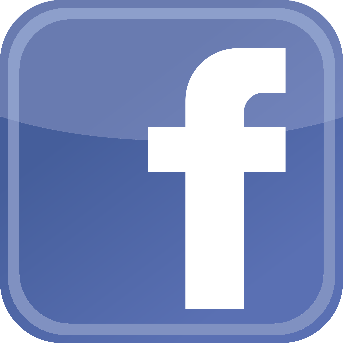 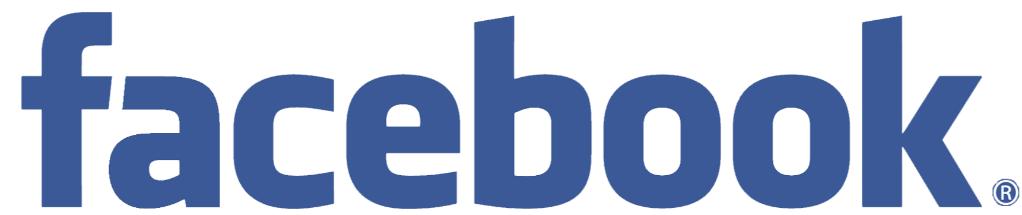 Typical Findings – Personal Use
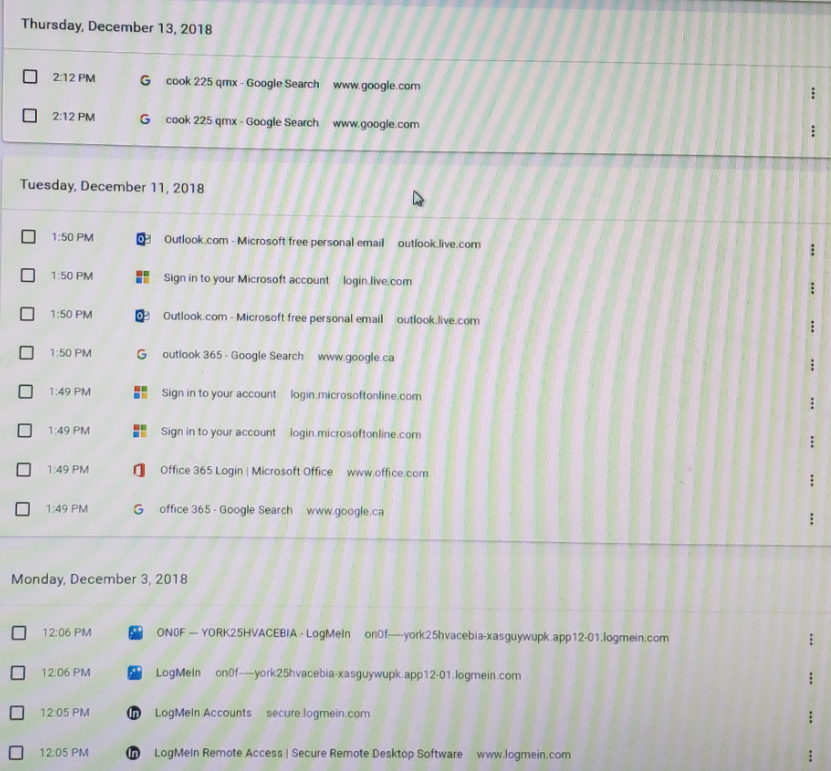 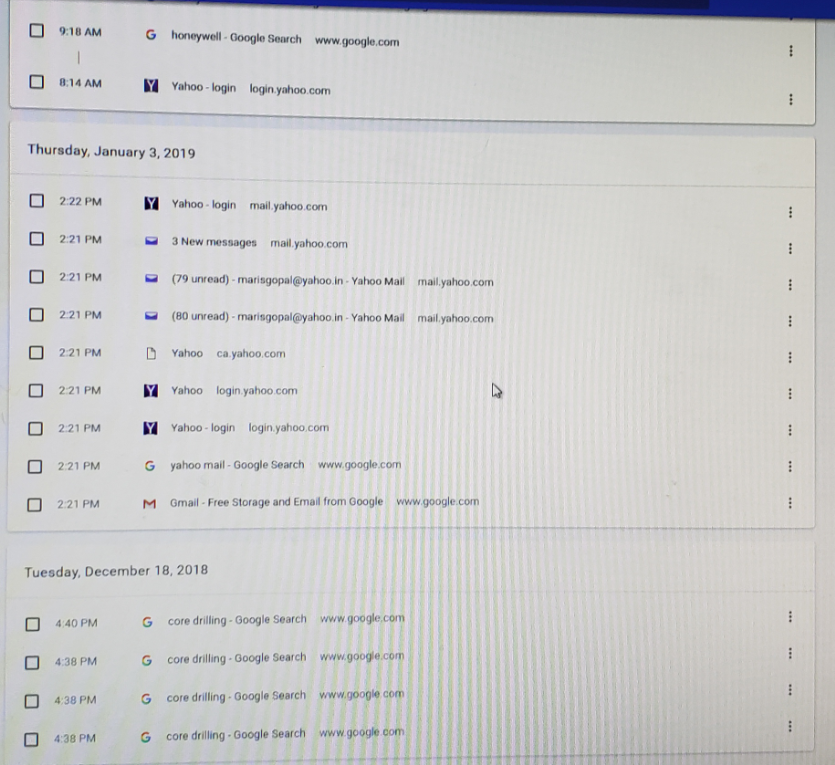 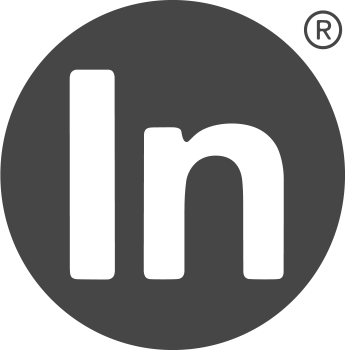 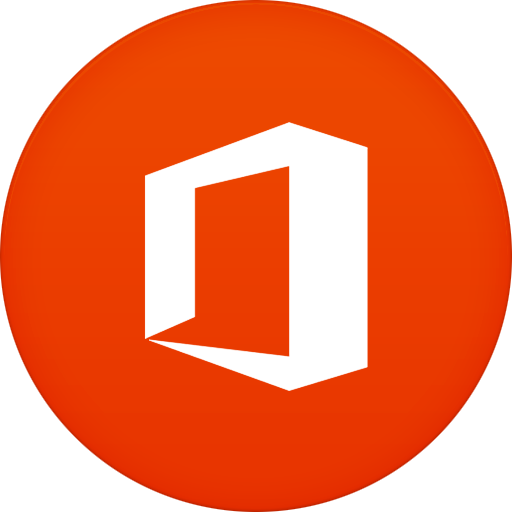 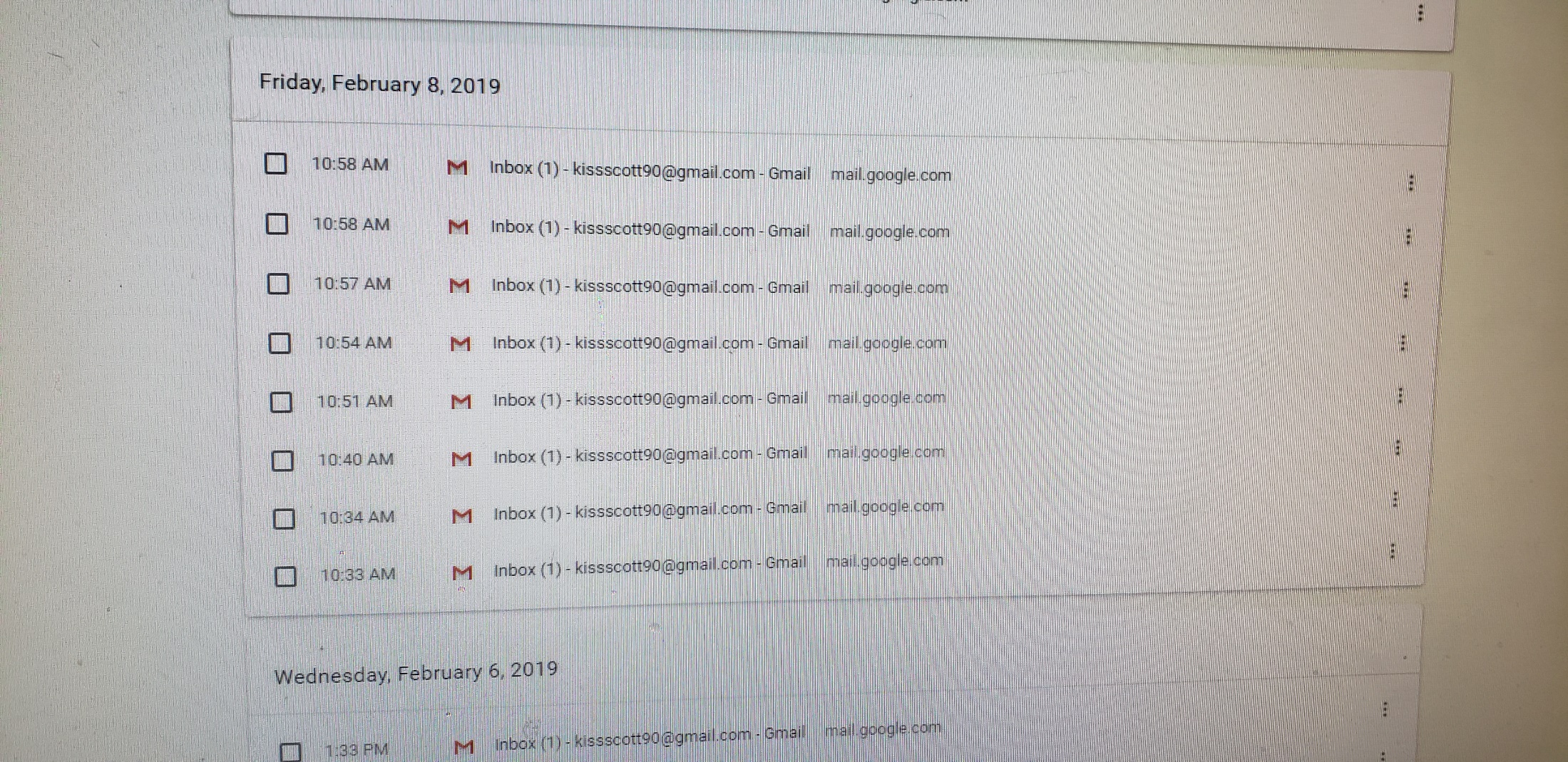 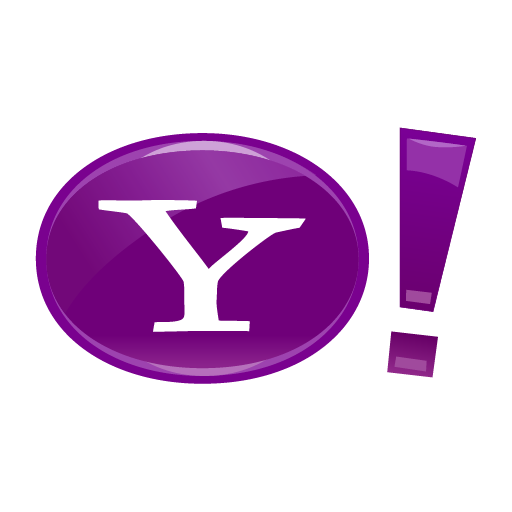 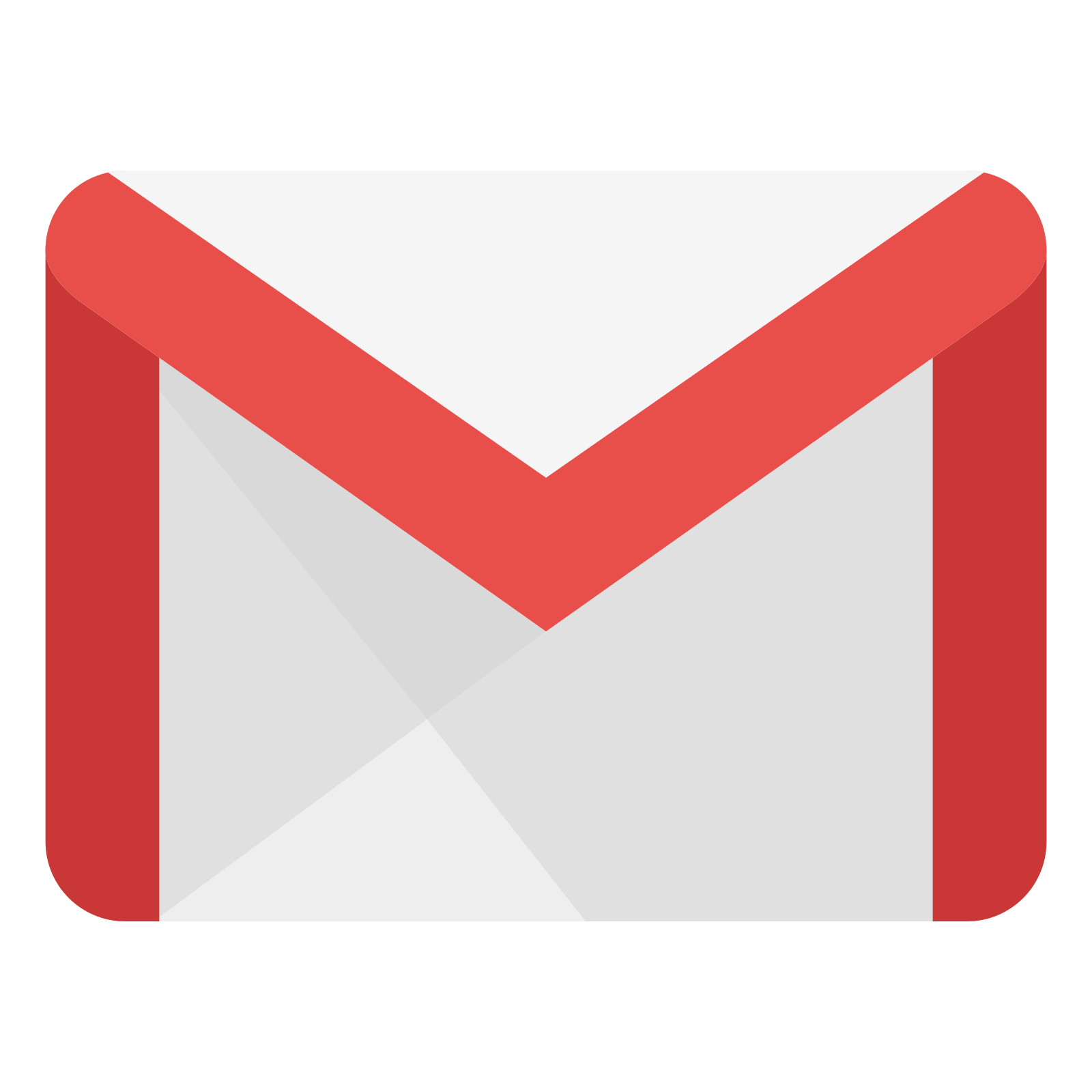 Typical Findings – No Control
Unknown, Unmanaged Switches
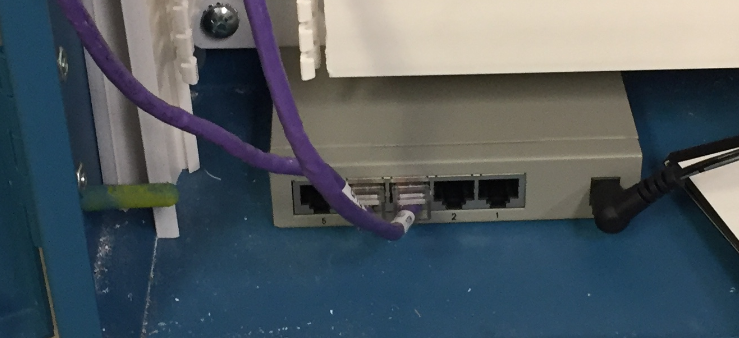 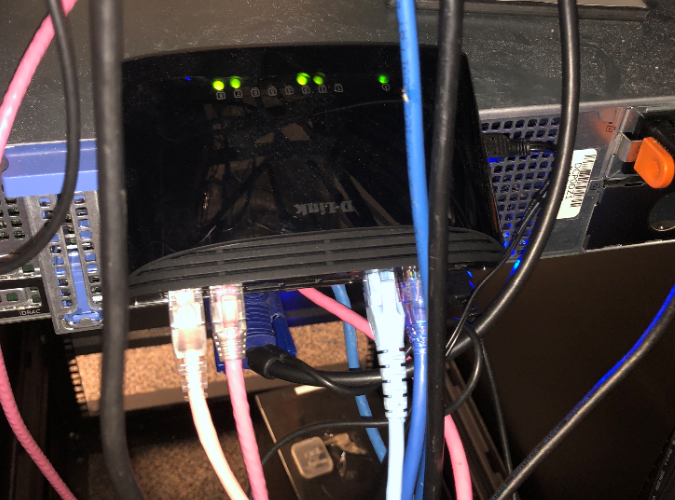 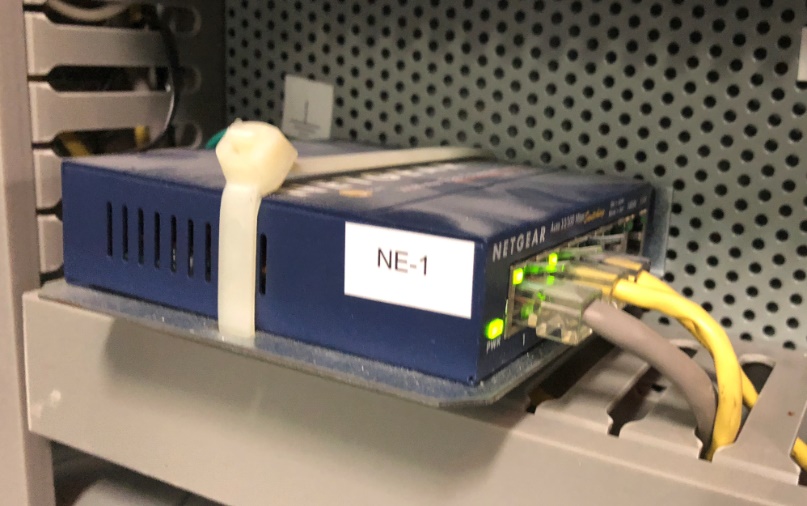 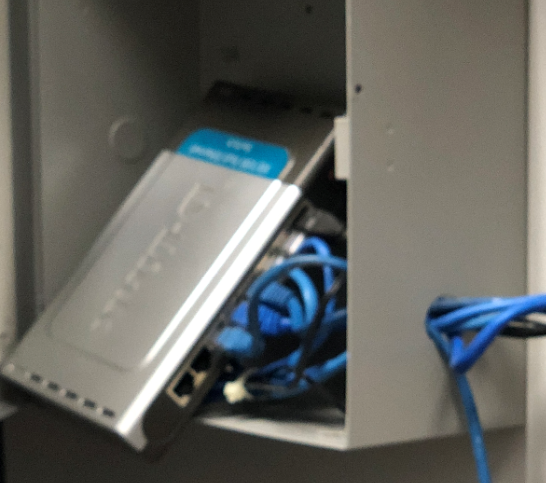 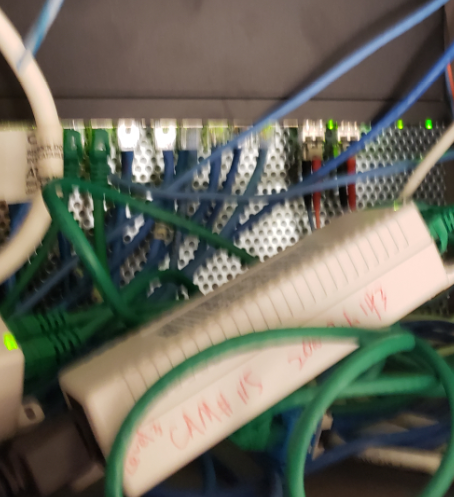 Hospital
Financial Group
Bank
Military Base
Bank
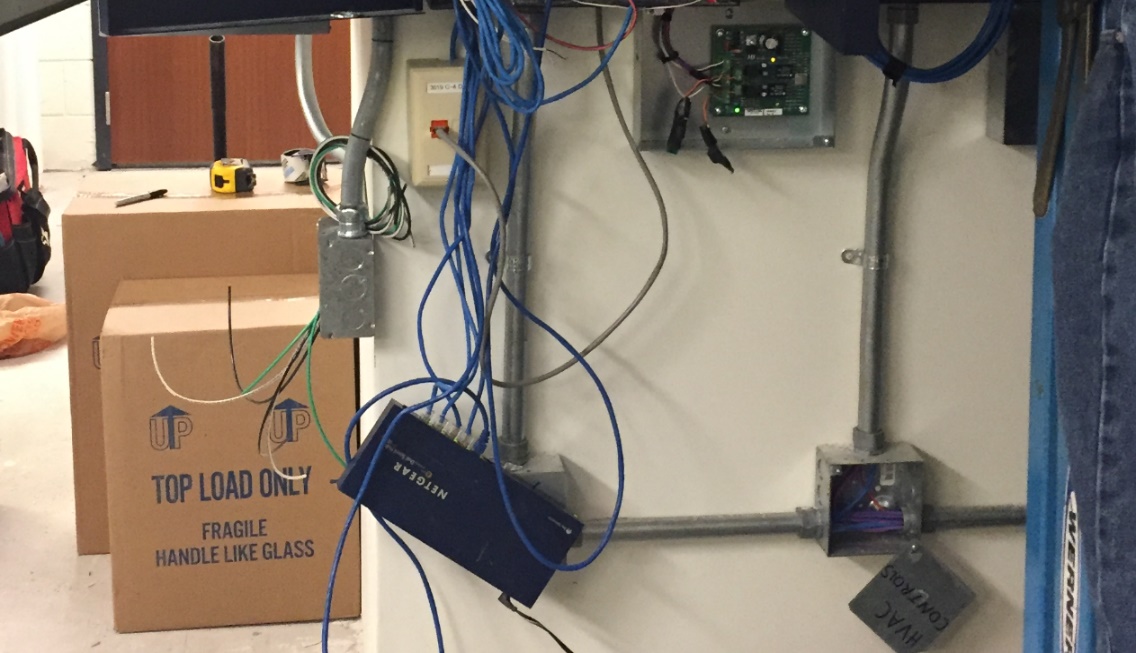 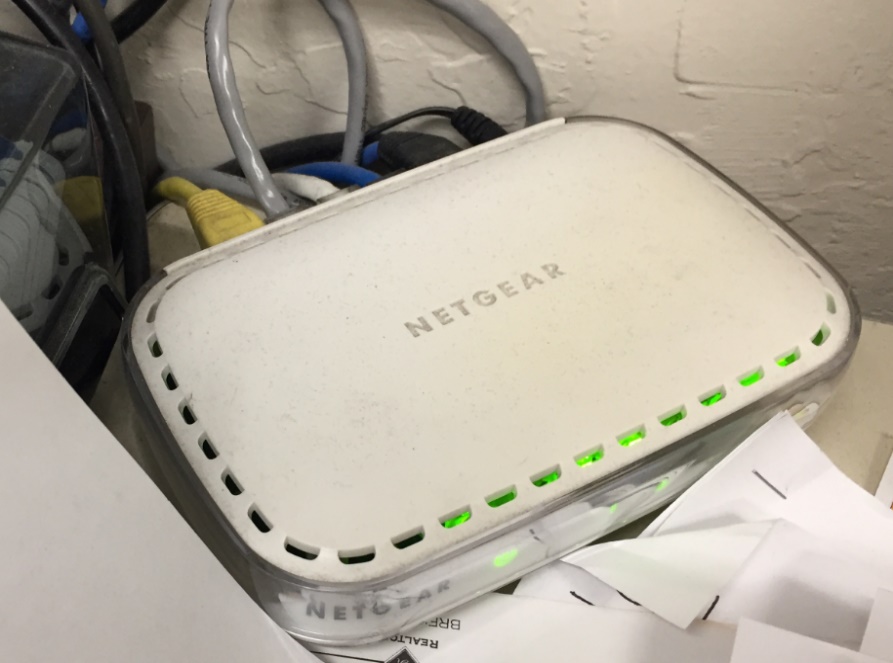 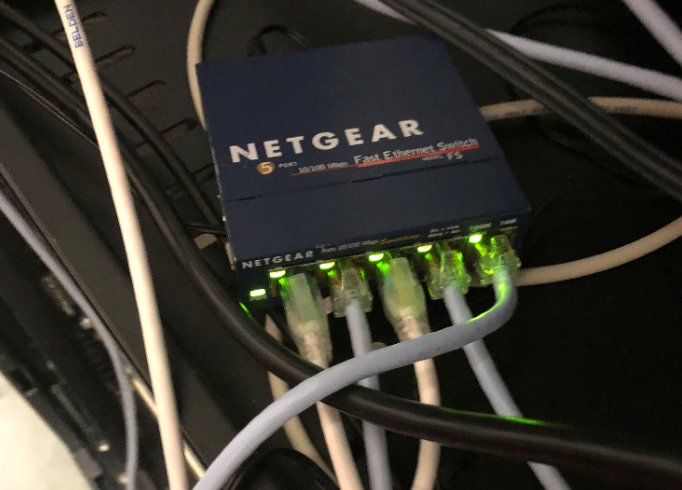 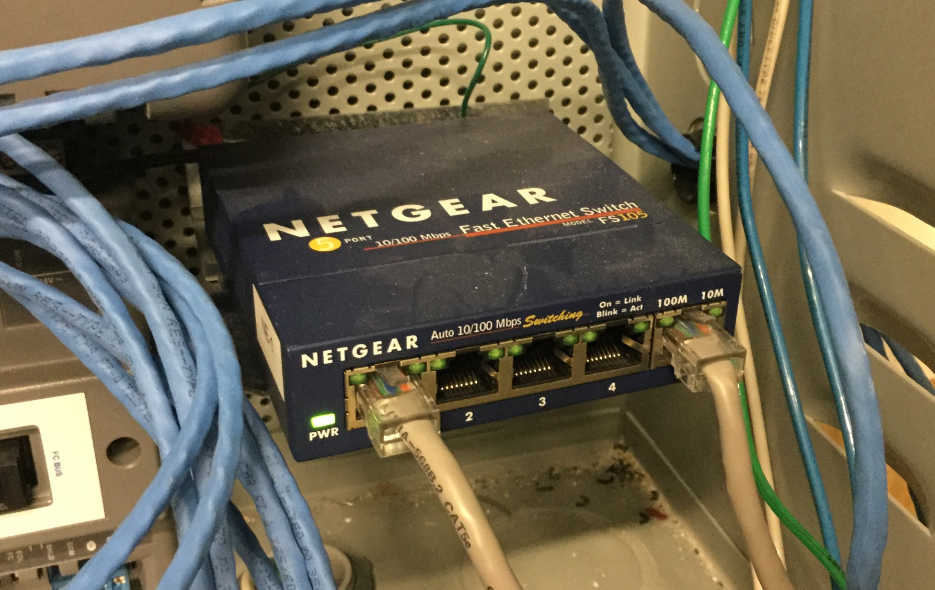 Military Base
Hospital
Commercial Realty
Financial Group
Typical Findings – Misuse
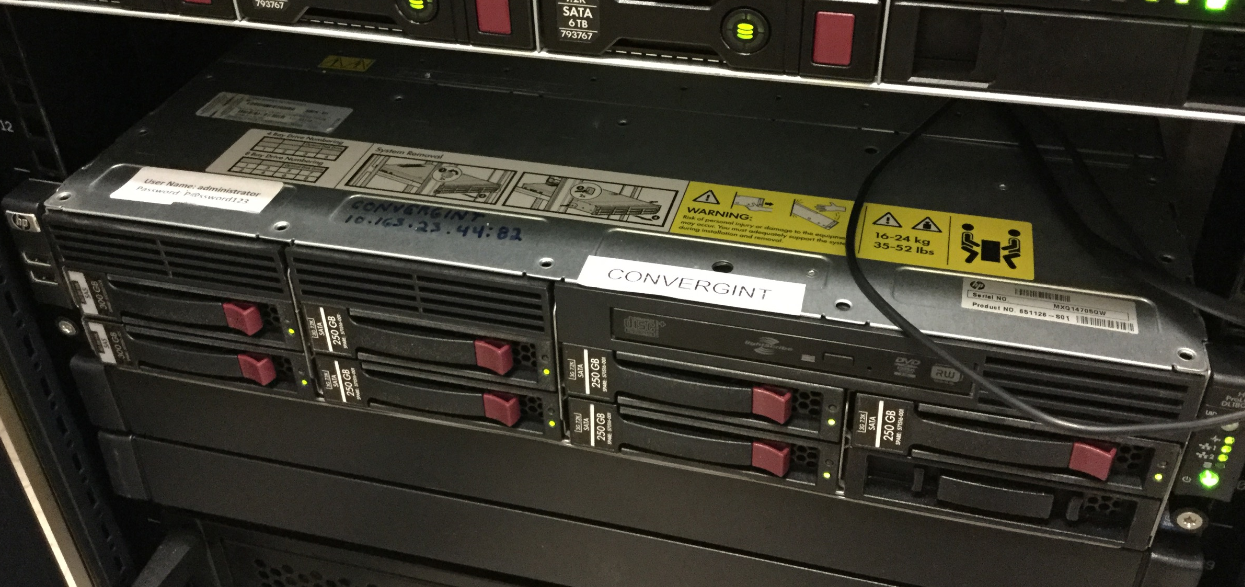 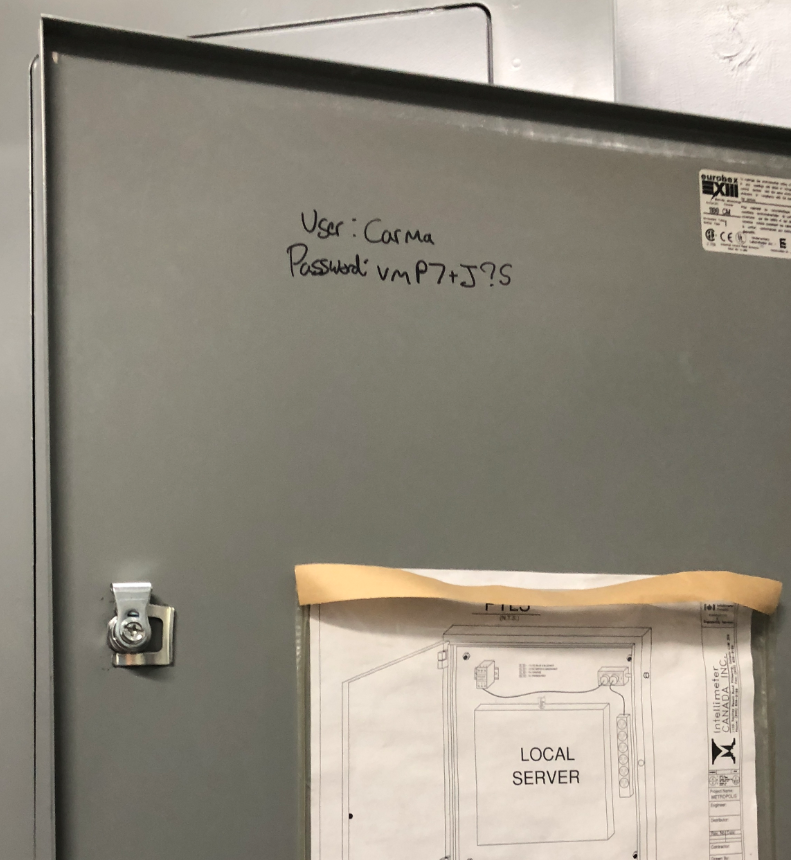 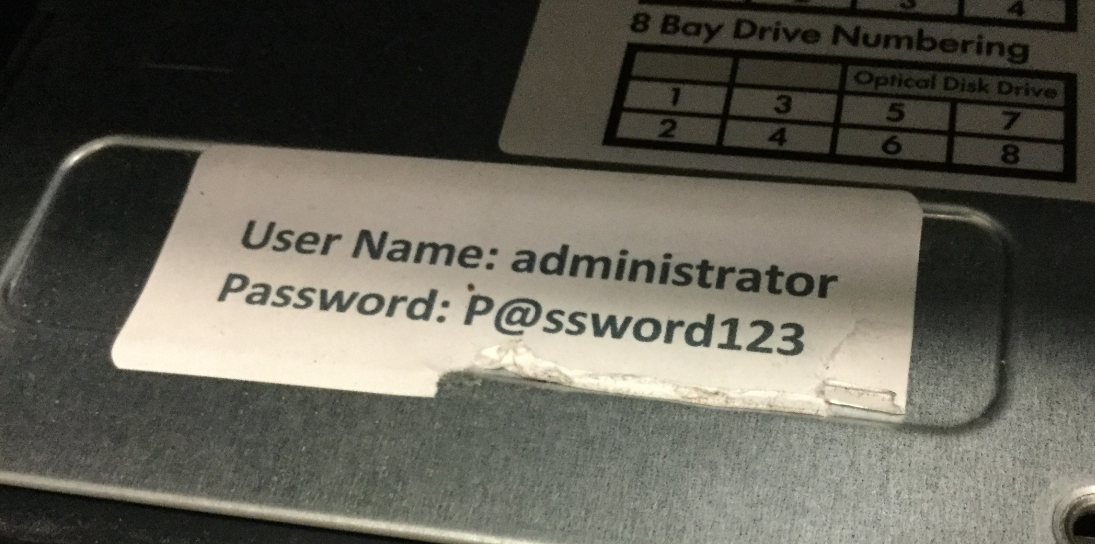 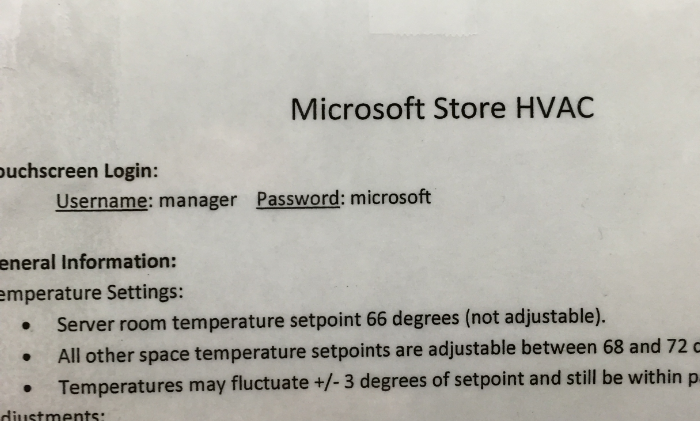 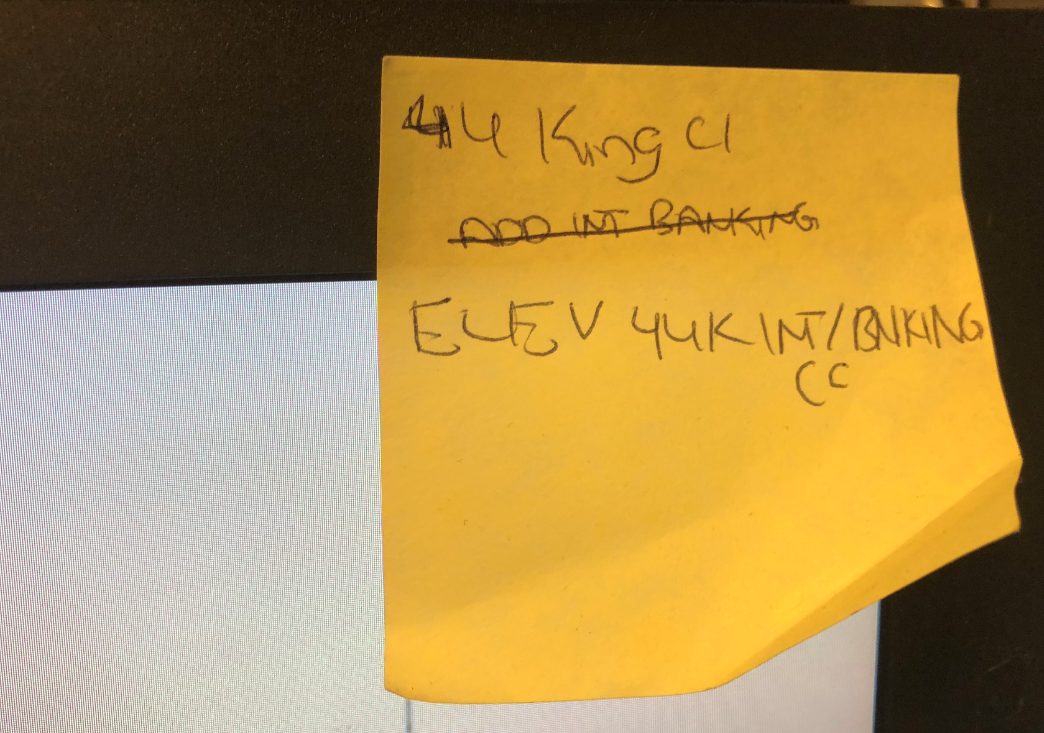 Typical Findings – Vendor Access
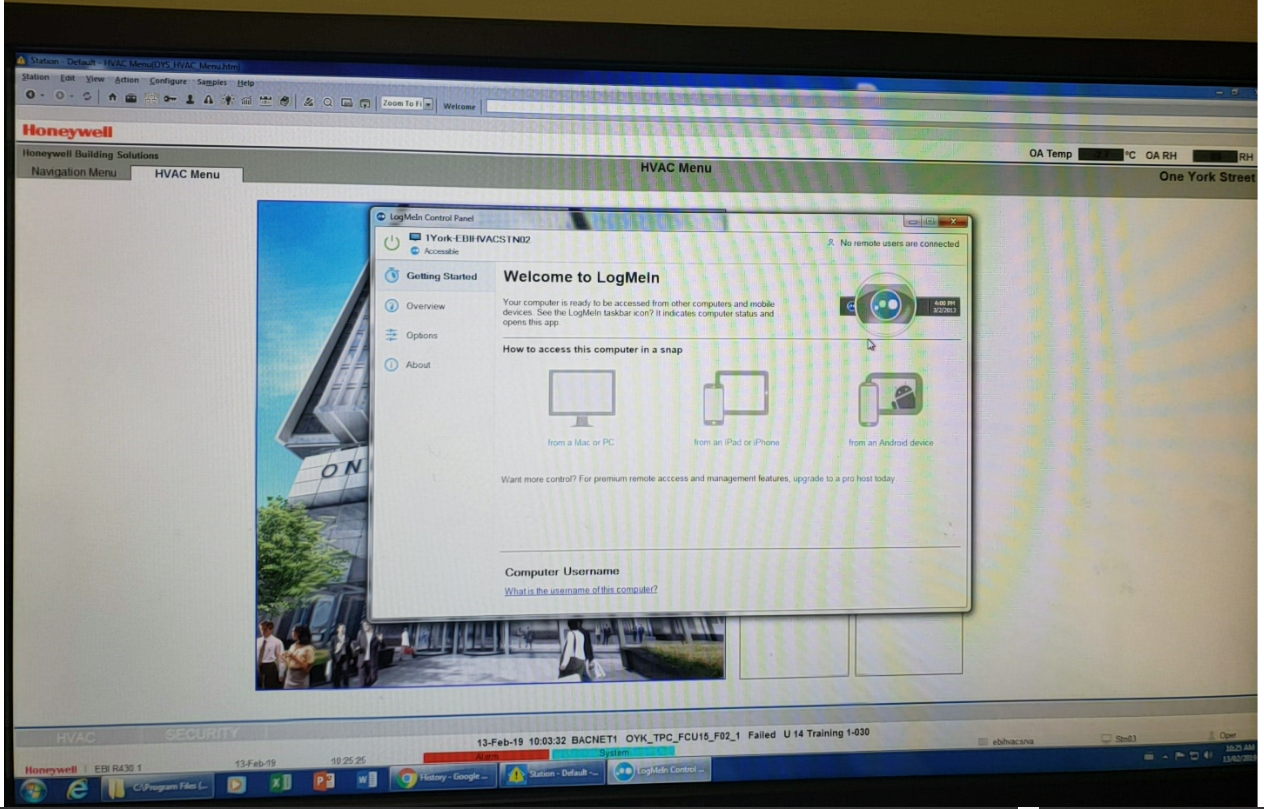 Easy, Low Cost Wins
Basic best practices that can strengthen your BCS posture

Know What You Don’t Know – Identify Your Assets

Know What You Don’t Know – What Is Your Exposure

Vendor Management & Compliance – Do You Control Them or Do They Control You

Assess Configurations – Users, Default Settings, Vendor Defaults

Basic Disaster Recovery – Backup and Backup Right

Basic Best Practices – Train Your People and Your Vendors
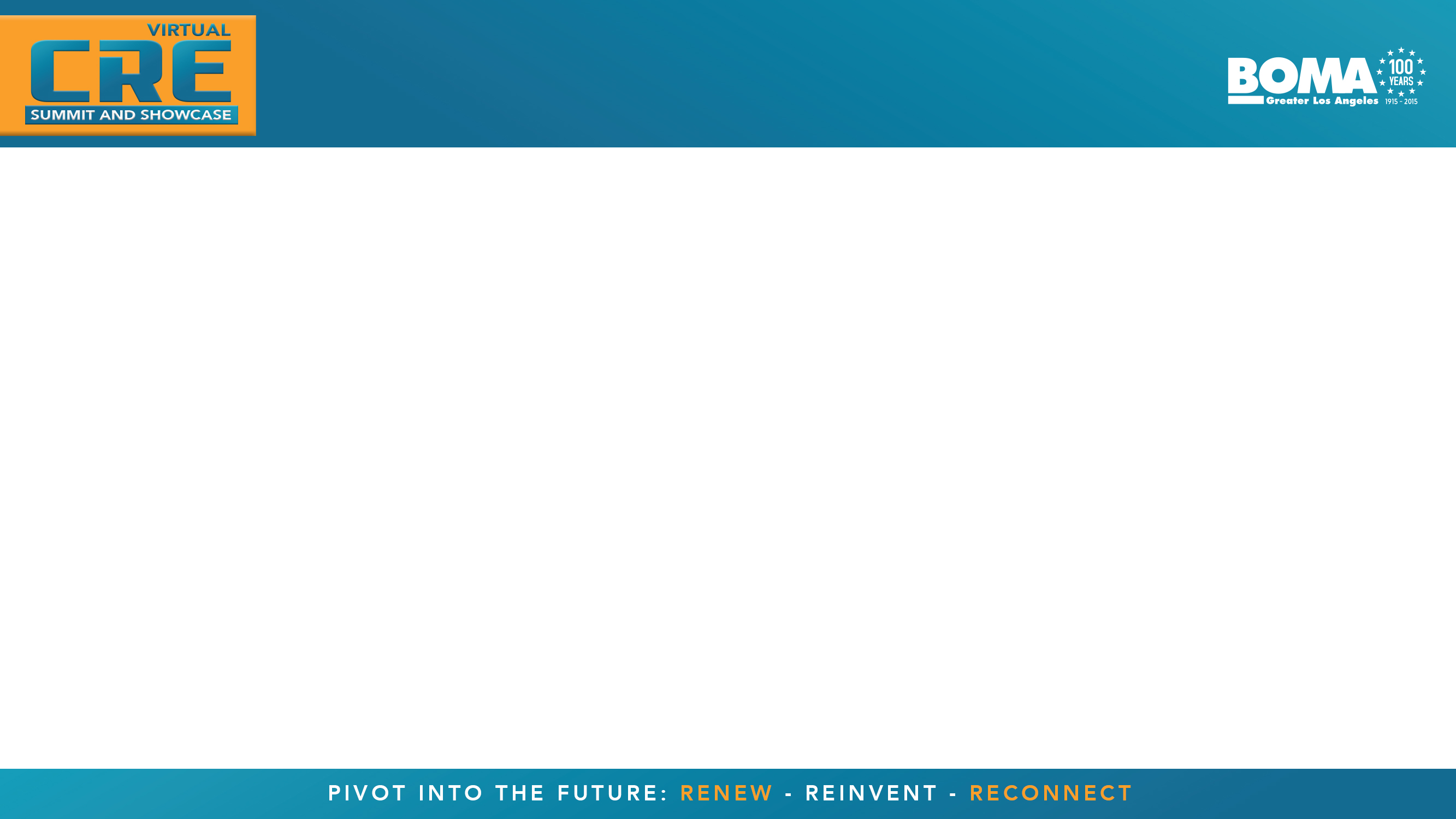 Wrap-Up
Background
It’s the simple things
Operator/Management Exposure
Cyber Hygiene
Current Threats to Building Control Systems (BCS)
What is the “Norm”
Easy, Low Cost Wins
Wrap-up
Discussion / Q&A
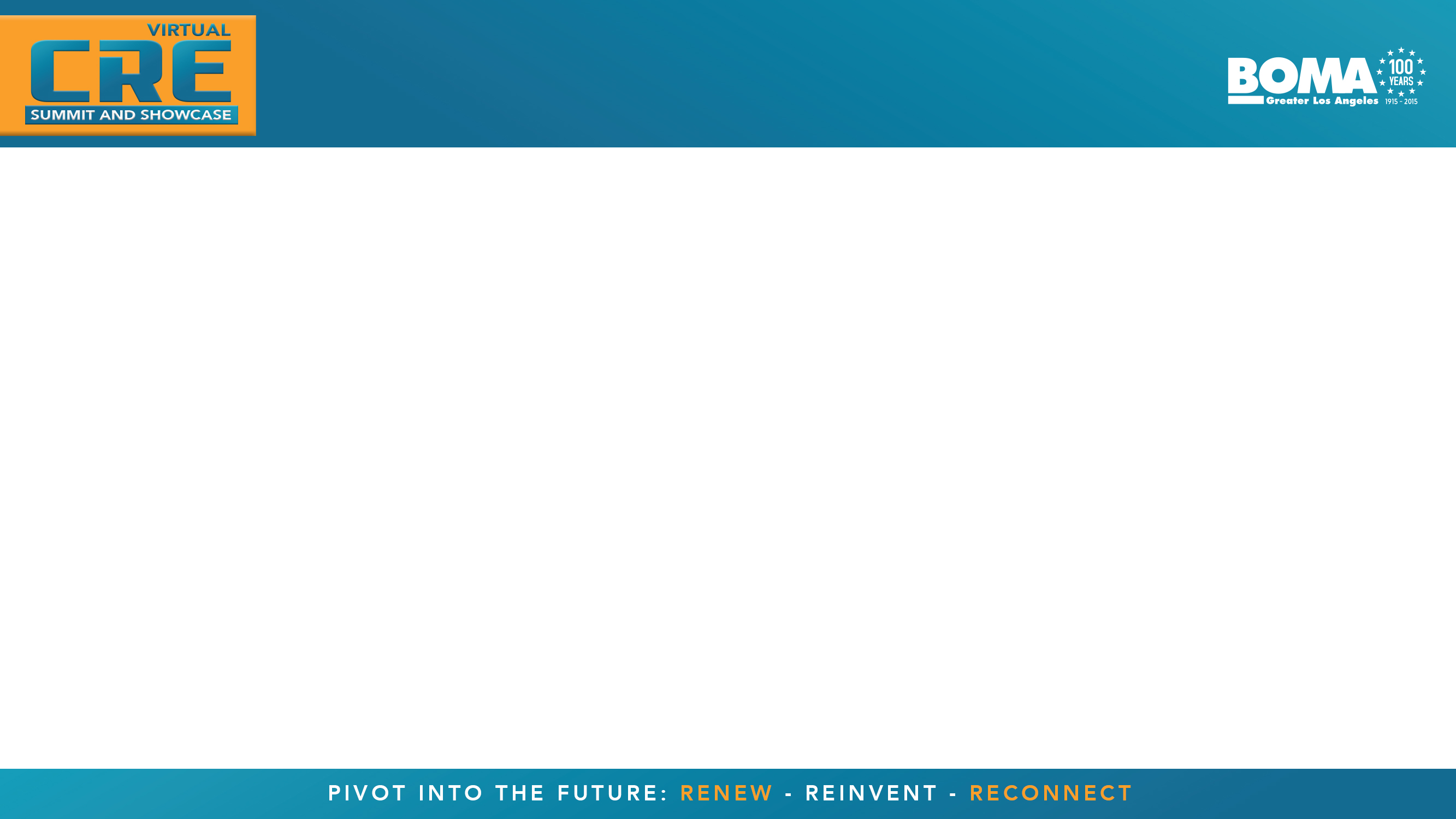 Discussion / Q & A
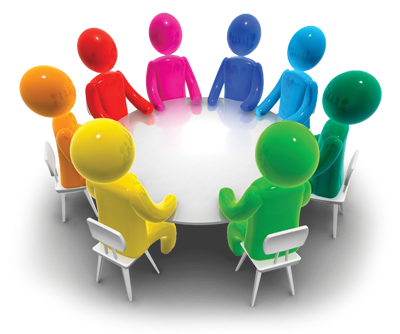 https://cdn.imgbin.com/25/11/23/imgbin-discussion-group-internet-forum-focus-group-AJZZU8fYpRnmaQqvGQgYMDVe6.jpg